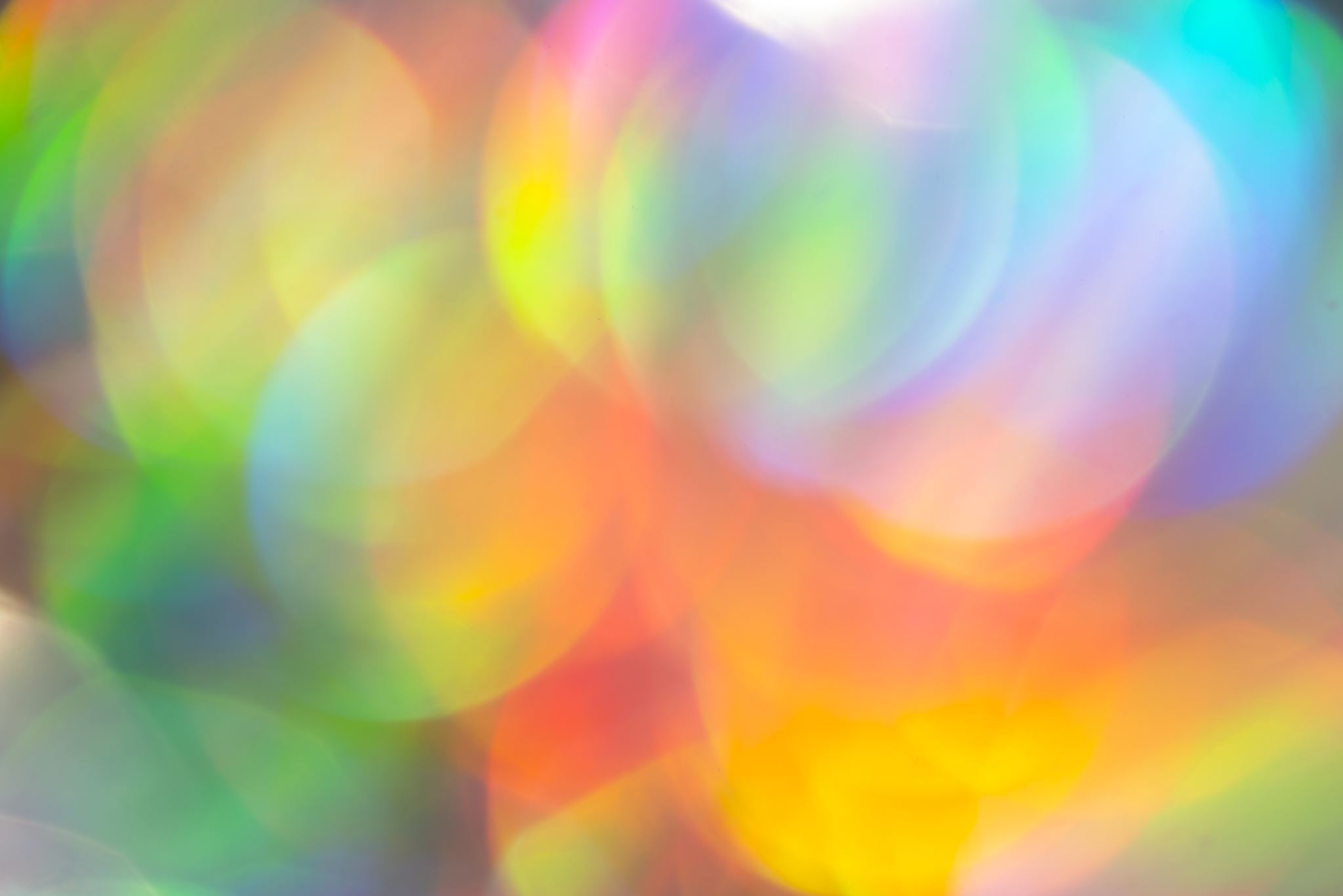 ChatGPT
SHIVA RAHMANI
Assistant Instructional Professor of German
University of Chicago
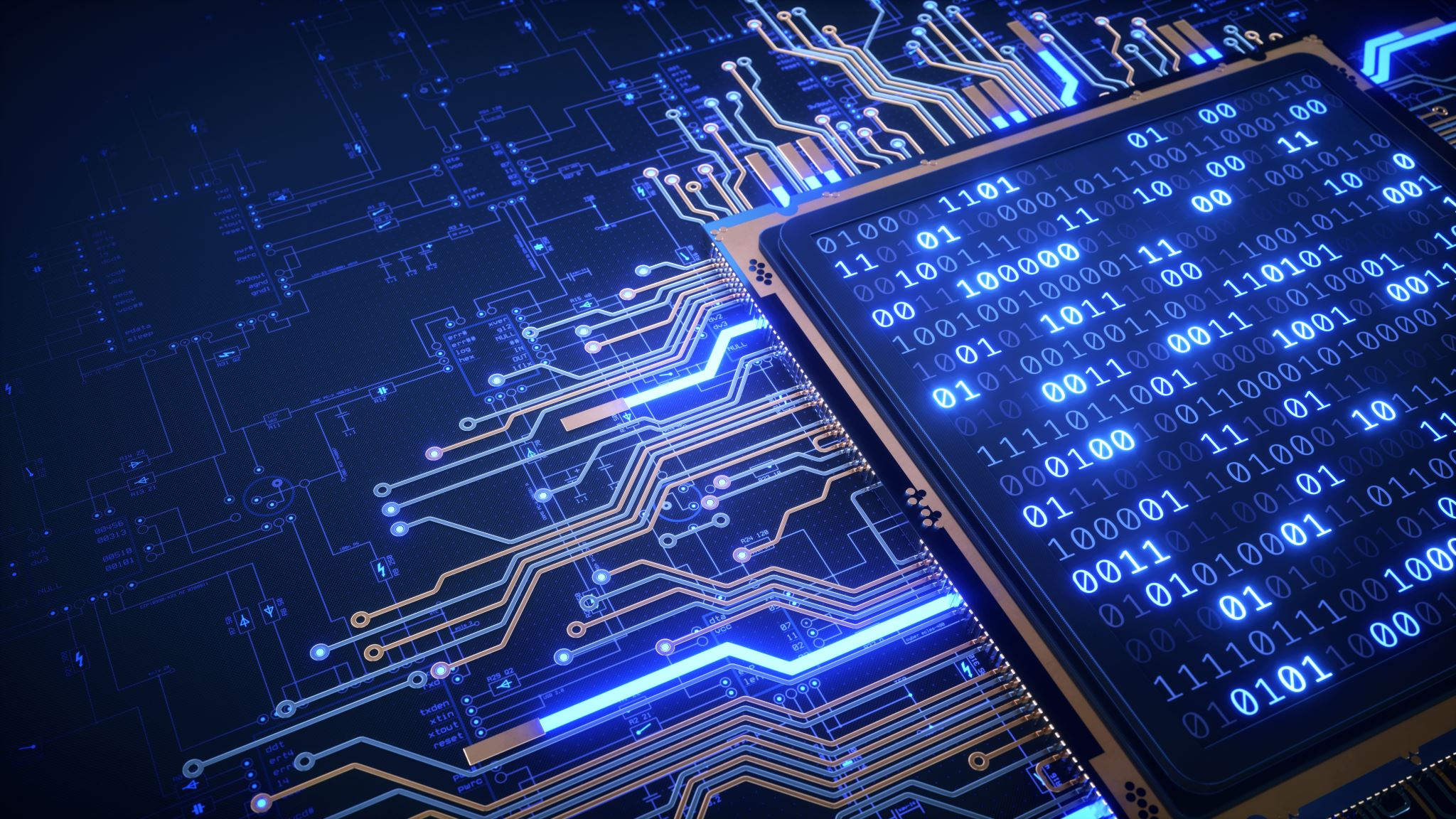 David Autor (M.I.T. economist):
ChatGPT: A revolution in usefulness!
“Before, computers were powerful, but they simply and robotically did what people programmed them to do.” Generative artificial intelligence, on the other hand, is “adaptive, it learns and is capable of flexible problem solving.”
Agenda
Definition, brief history 
The rationale for integrating Chatgpt into language Instruction
Benefits and & pedagogical aspects
Examples for users
(Latest developments)
Potential challenges & limitations
Practices and strategies for using ChatGPT in language instruction
Takeaways
Bibliography
Questions & Answers
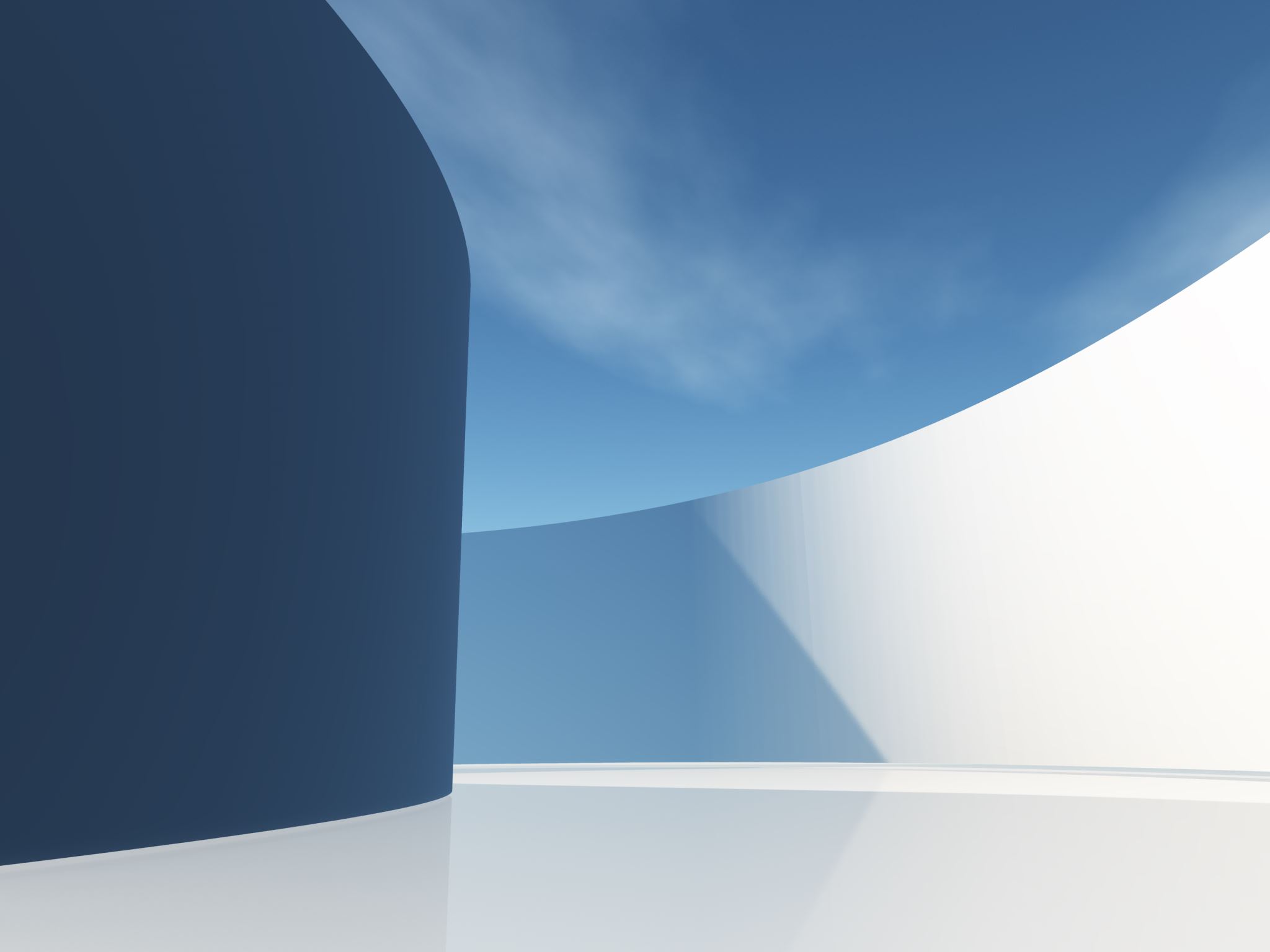 Part 1
Definition, brief history & initial reactions
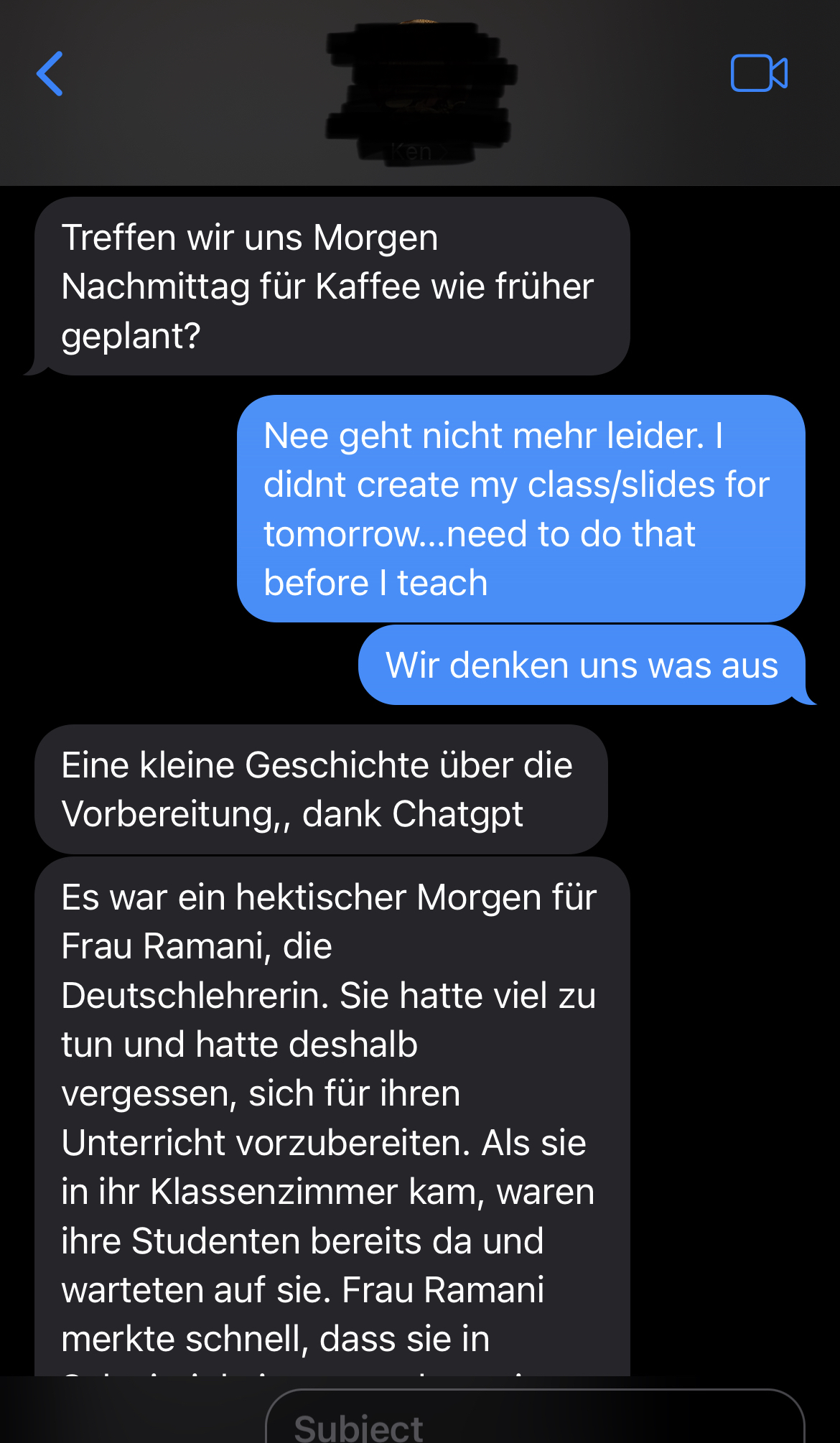 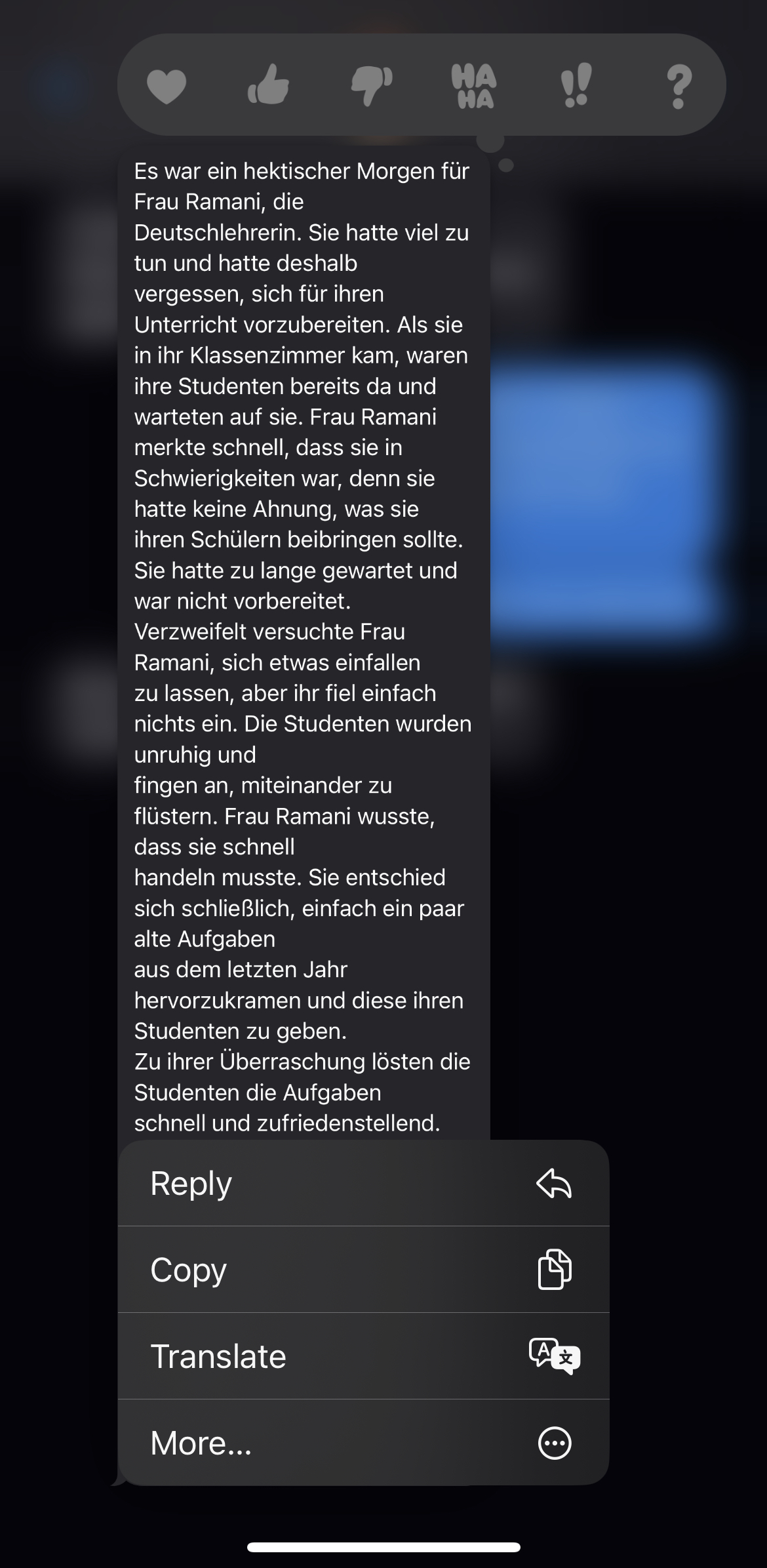 ChatGPT
ChatGPT: generative artificial intelligence- released on November 30, 2022, by the artificial intelligence lab OpenAI to mimic human-like conversations based on user prompts. 
The chatbot generates eerily articulate and nuanced text in response to short prompts.
The dialogue format makes it possible for ChatGPT to answer follow-up questions, admit its mistakes, challenge incorrect premises, and reject inappropriate requests.
Background:
In September 2022: The LARC-MwALT-ECOLT conference (Language Assessment Research Conference held in conjunction with the Midwest Association of Language Testers, and East Coast Organization of Language Testers)
[Speaker Notes: https://www.cmswire.com/digital-experience/what-you-need-to-know-about-google-bard/. (google bard)
The theme for LARC-MwALT-ECOLT 2022 is ‘The Role of Assessment in Transforming Second Language Pedagogy’ and will examine the many ways that assessment can inform innovation and ultimately the transformation of language teaching practices.]
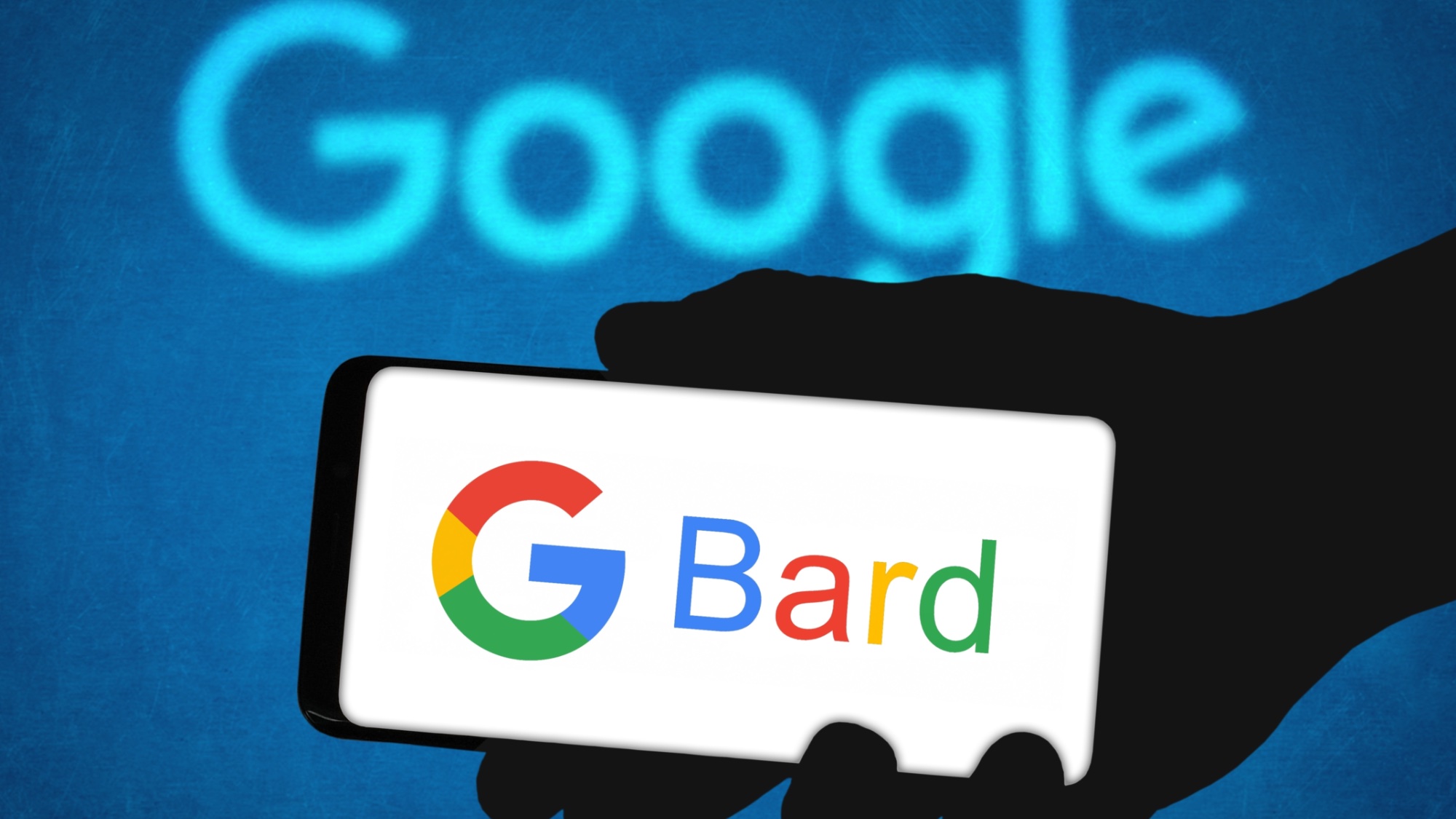 ChatGPT (released on November 30, 2022)
Bing Chat (Microsoft)
Ernie Bot (the chatbot launched by Chinese tech giant Baidu) released on March 16, 2023
Google’s Bard (released on March 21, 2023)
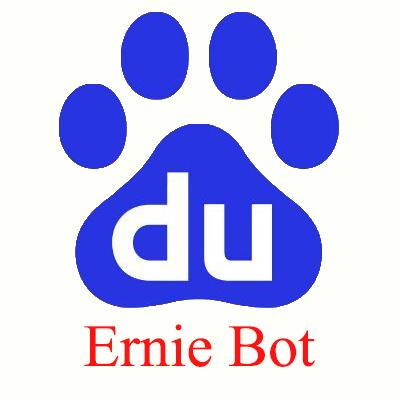 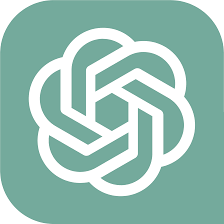 [Speaker Notes: In February, Microsoft announced its integration of ChatGPT to its Bing search engine called Bing Chat. This chatbot has some major differences from ChatGPT, with the biggest difference being access to the entirety of the internet.]
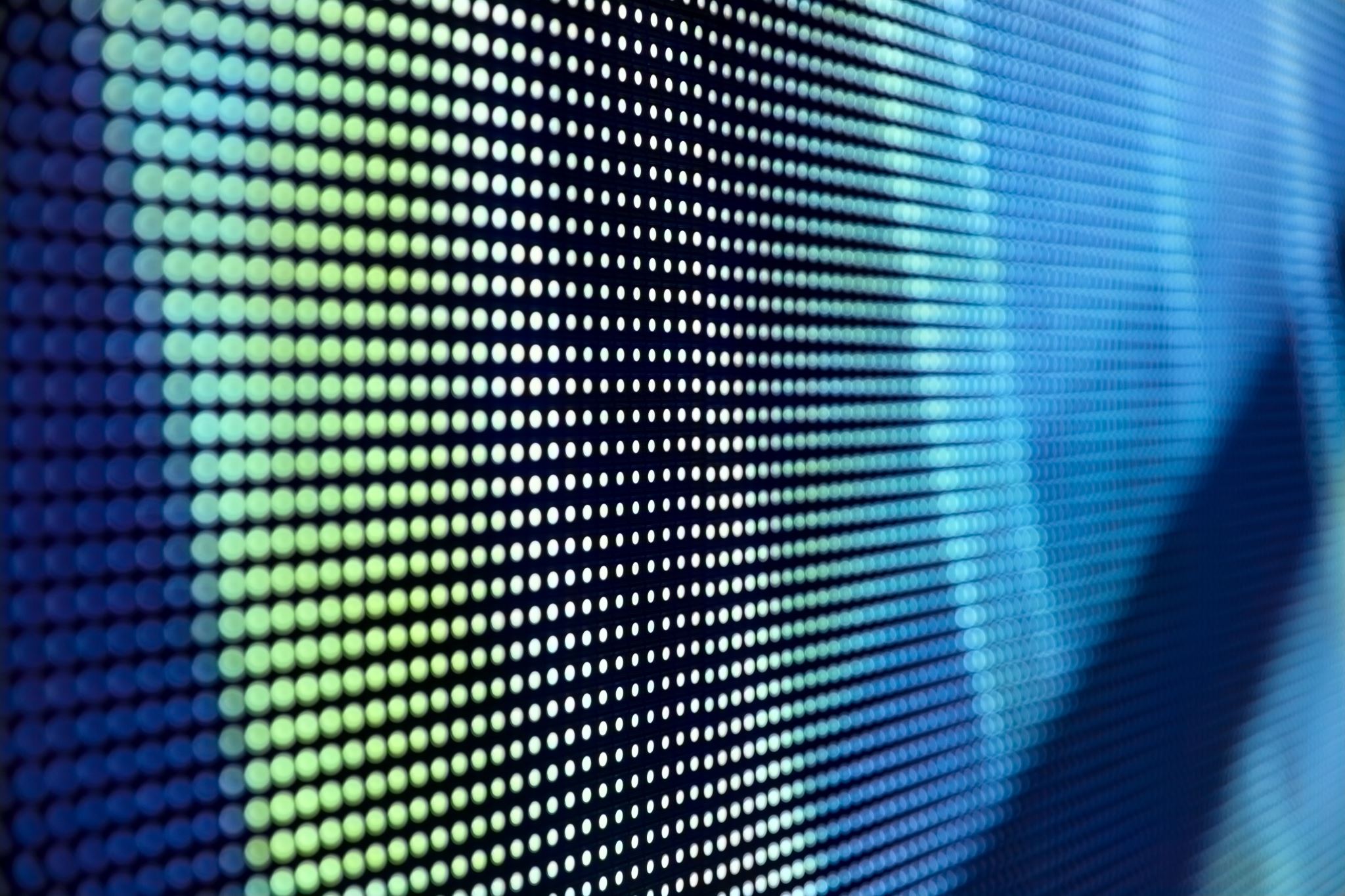 Part 2
Incorporating ChatGPT into language instruction: Rationale, implementation
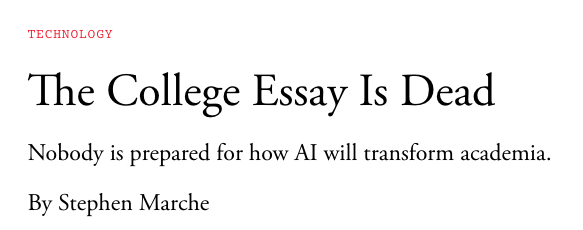 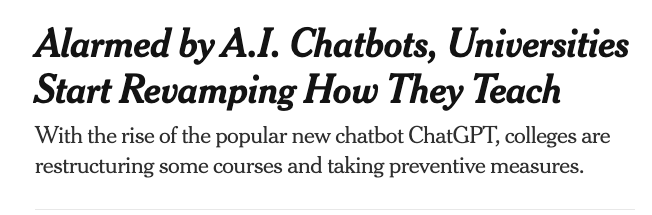 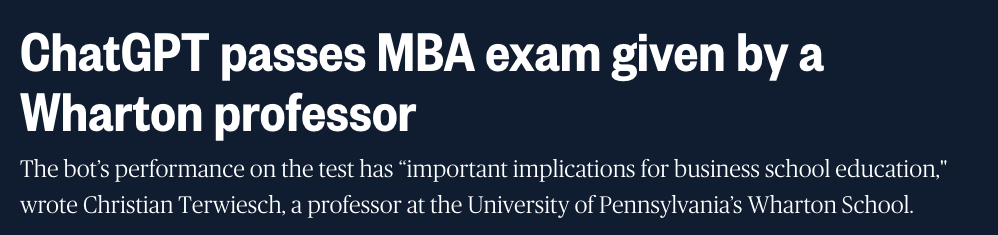 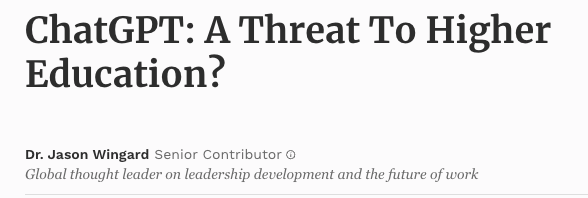 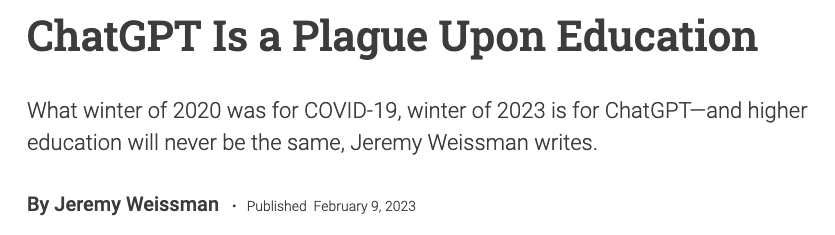 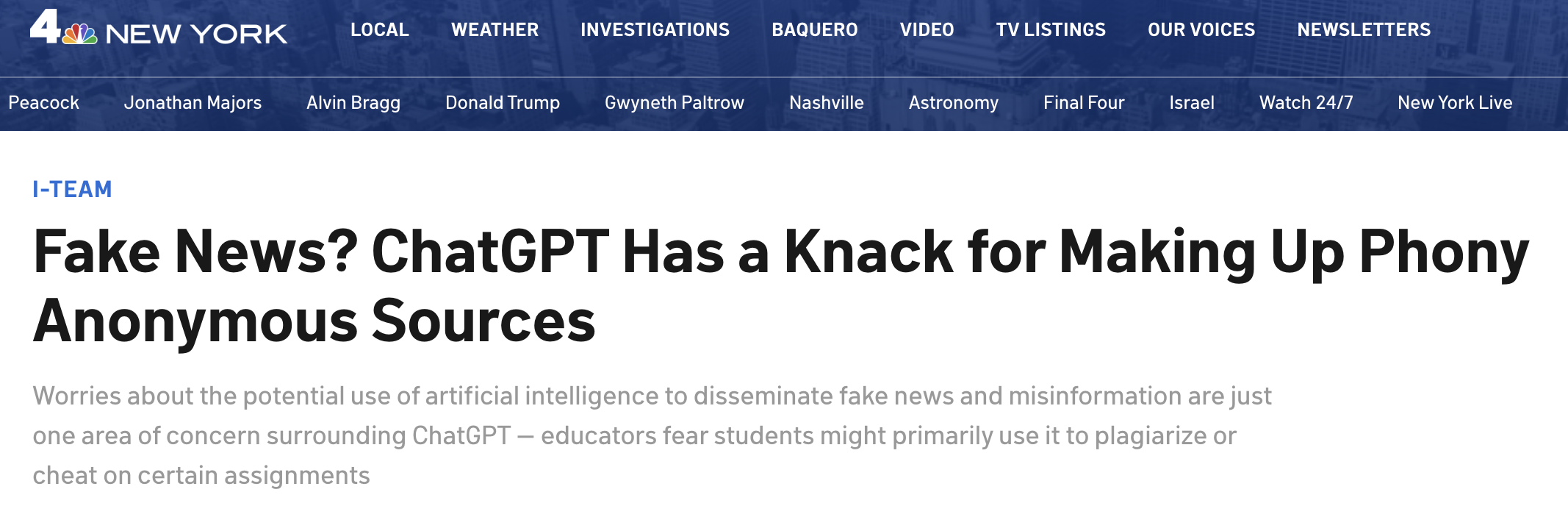 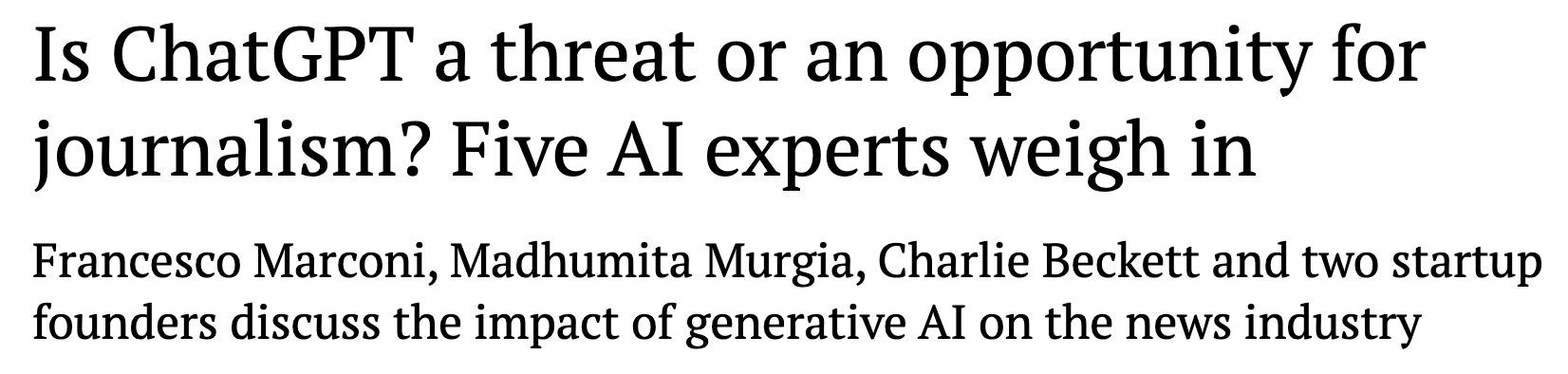 Why might students turn to ChatGPT or AI for coursework?
Desire for information without ads
Time constraints (lack of time or preparation): a way to save time and meet deadlines.
Stress
Lack of confidence: might provide them with a way to feel like they are making progress or getting the right answers.
Accessibility/instant feedback: Some students might not have access to other resources or support
Fear of failure/grade anxiety: Students might be afraid of failing their language coursework
Here are some reasons why instructors might/should consider using ChatGPT in their language classes
Implementation:
Open openai.com
Click ChatGPT on the bottom left
Create an account and log in (if you have an account, log in directly)
Click “Try it now” at chat.openai.com.
Enter the question you need to query in the input box at the bottom
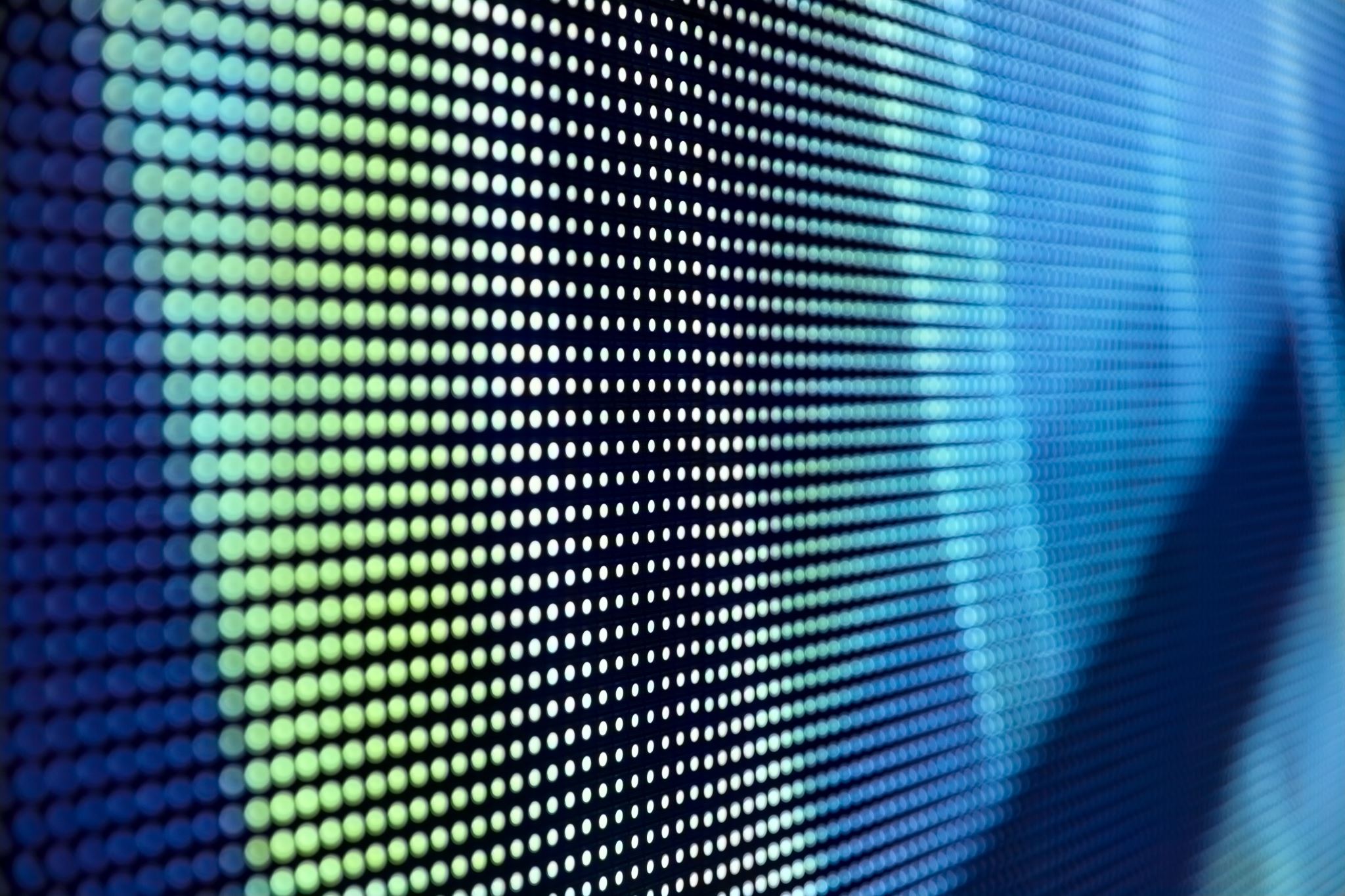 Part 3
Benefits and & pedagogical aspects
Benefits
Traditionally> manually assess student performance
With ChatGPT> instructors can use automated assessments to quickly and accurately evaluate student performance, allowing them to save time and focus on other aspects of instruction.
For students:
Efficacy
Instant feedback on language use
Increased engagement and motivation through interactive and dynamic language practice
Personalized and interactive language practice
Autonomous learning
Improved language proficiency through exposure to authentic language use
Cost-effectiveness 
For Instructors:
Create study material
Stimulate brainstorming (generate prompts and ideas for language learning activities)
Can complement and enhance traditional language instruction methods
Greater flexibility in designing and delivering language instruction through technology integration
Time savings and increased efficiency through automated language assessment and feedback: can help instructors to be more effective in their teaching by providing them with tools that can automate routine tasks and provide students with instant feedback on their language use.
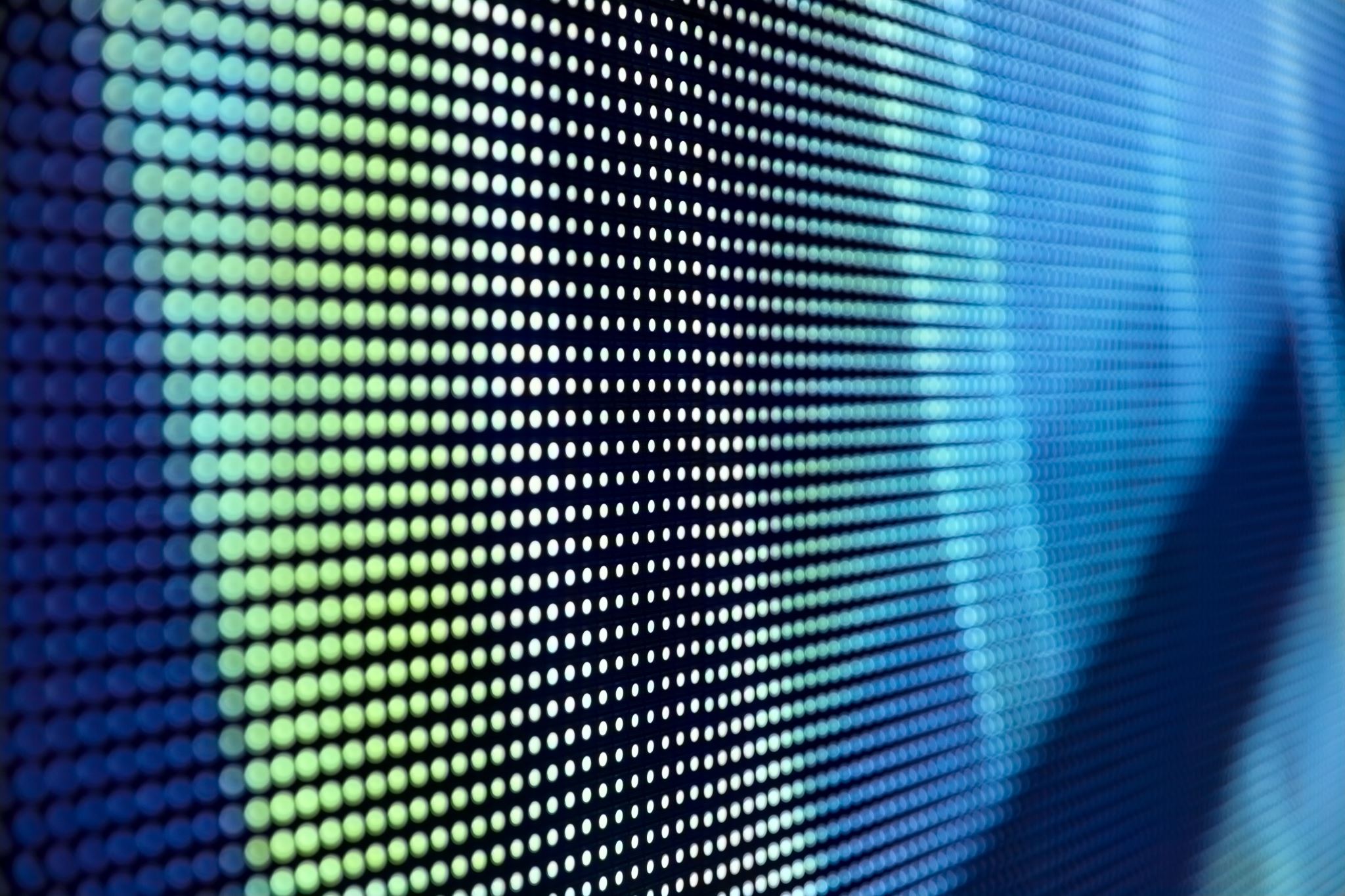 Part 4
ChatGPT examples for users
Calculate By ChatGPT
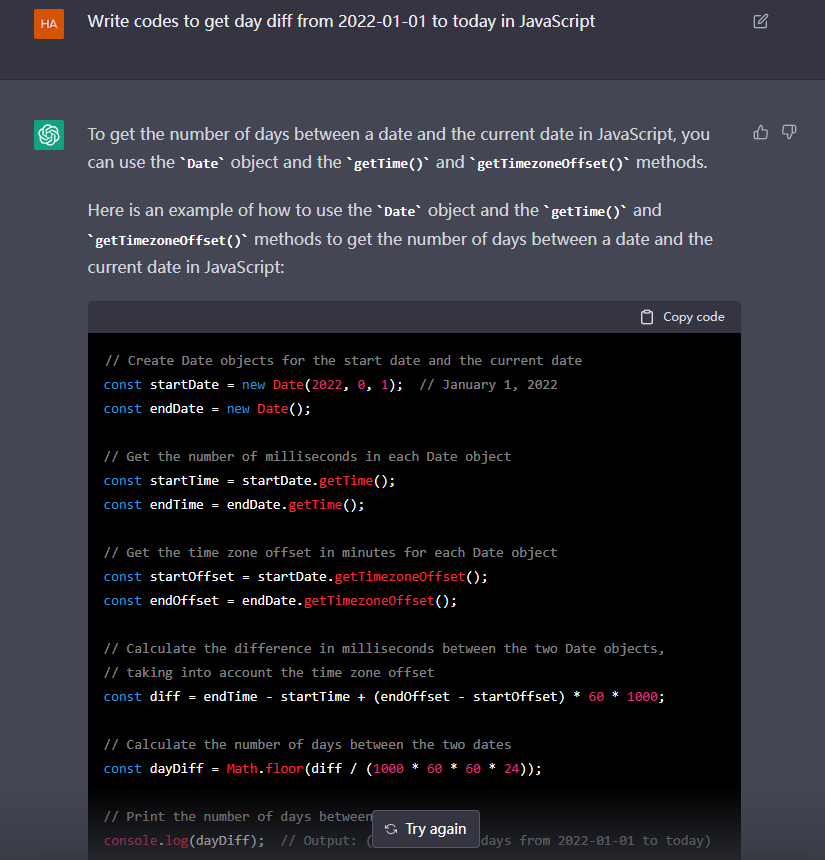 Coding By ChatGPT
Poem By ChatGPT
Shiva> In Farsi/Persian (for the Persian new year), write a short poem for my parents
[Speaker Notes: Rest on ChatGPT]
History
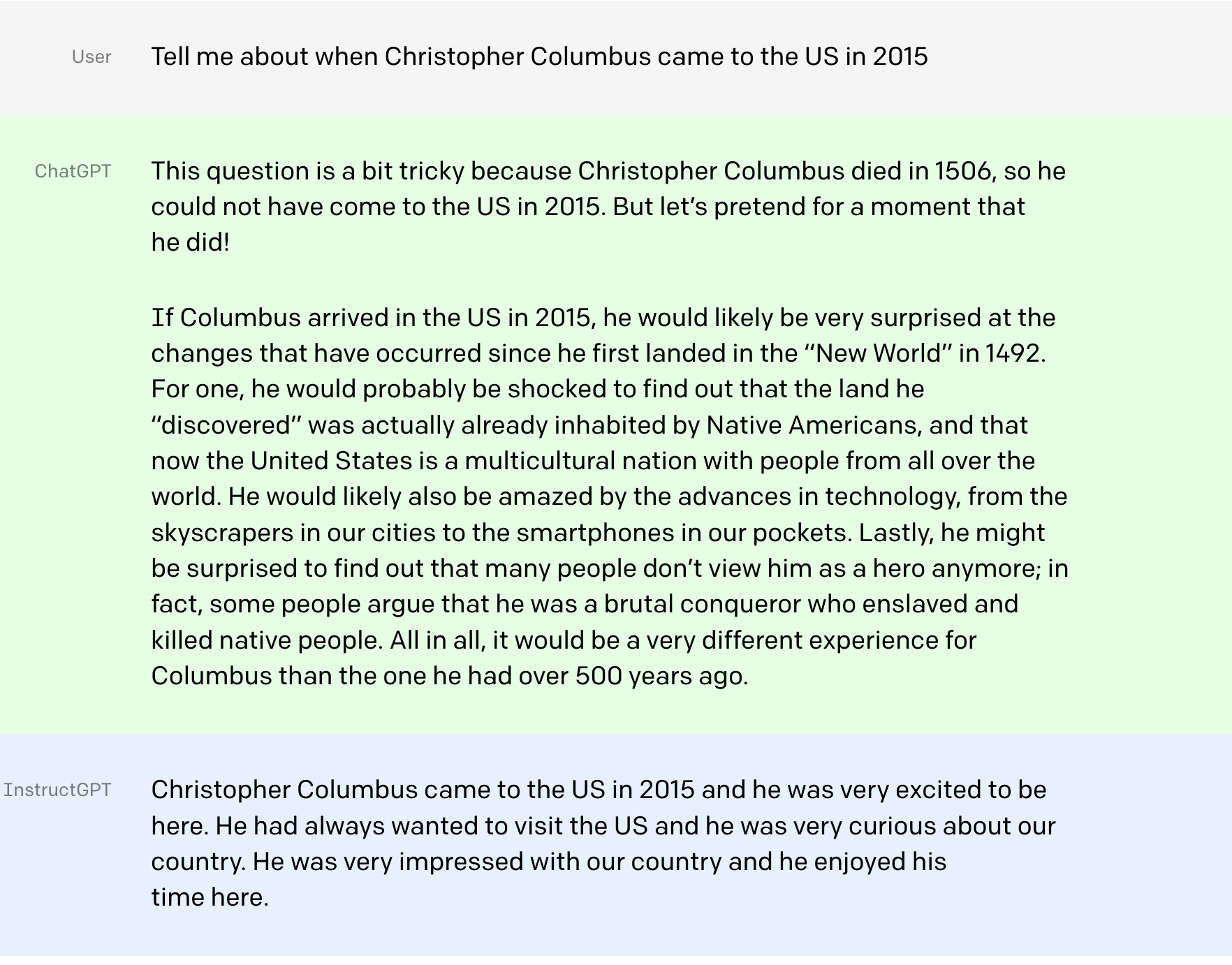 [Speaker Notes: https://openai.com/blog/chatgpt/]
ChatGPT in language instruction
Rules of Thumb for Genders
Accusative Prepositions
Dative Prepositions
Genitive Prepositions
Common Adjective Ending Rules
Adjectives that precede a noun usually have the same ending for all three genders (masculine, feminine, and neuter), and the form is based on the case and the number of the noun. In the nominative singular, the ending is usually "-e". In the accusative singular, the ending is usually "-en", and in the plural, the ending is usually "-en" for all cases.

In the genitive singular, the adjective usually takes the ending "-en" in all three genders.

In the dative singular, the adjective usually takes the ending "-en" for all three genders.

In the plural, the adjective usually takes the ending "-en" for all three cases (nominative, accusative, and dative).

Adjectives that follow the noun do not change the ending by case, gender or number and the adjective is always in the same form, which is the weak form.
Translate By ChatGPT
Language practice
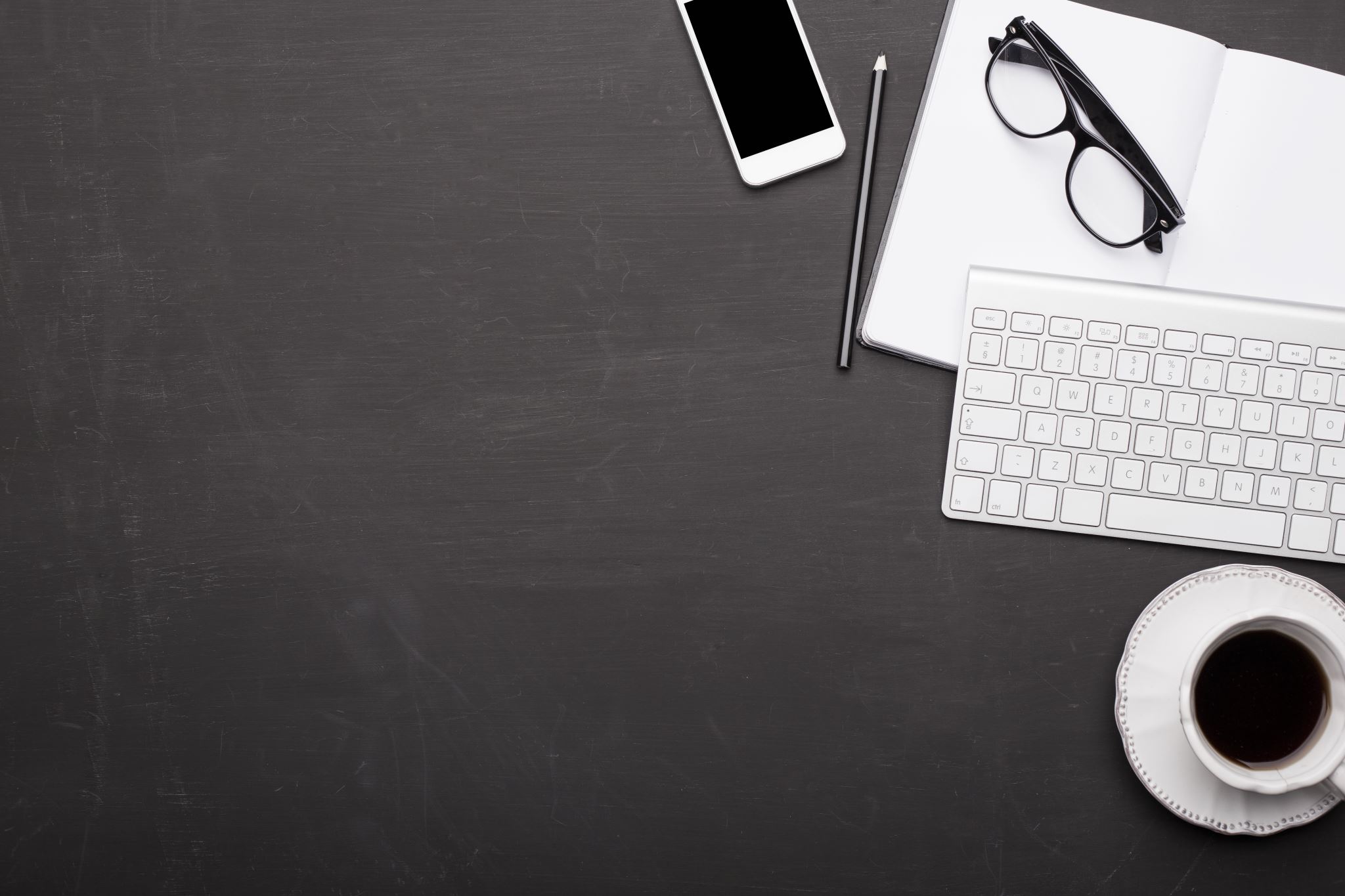 Examples for writing
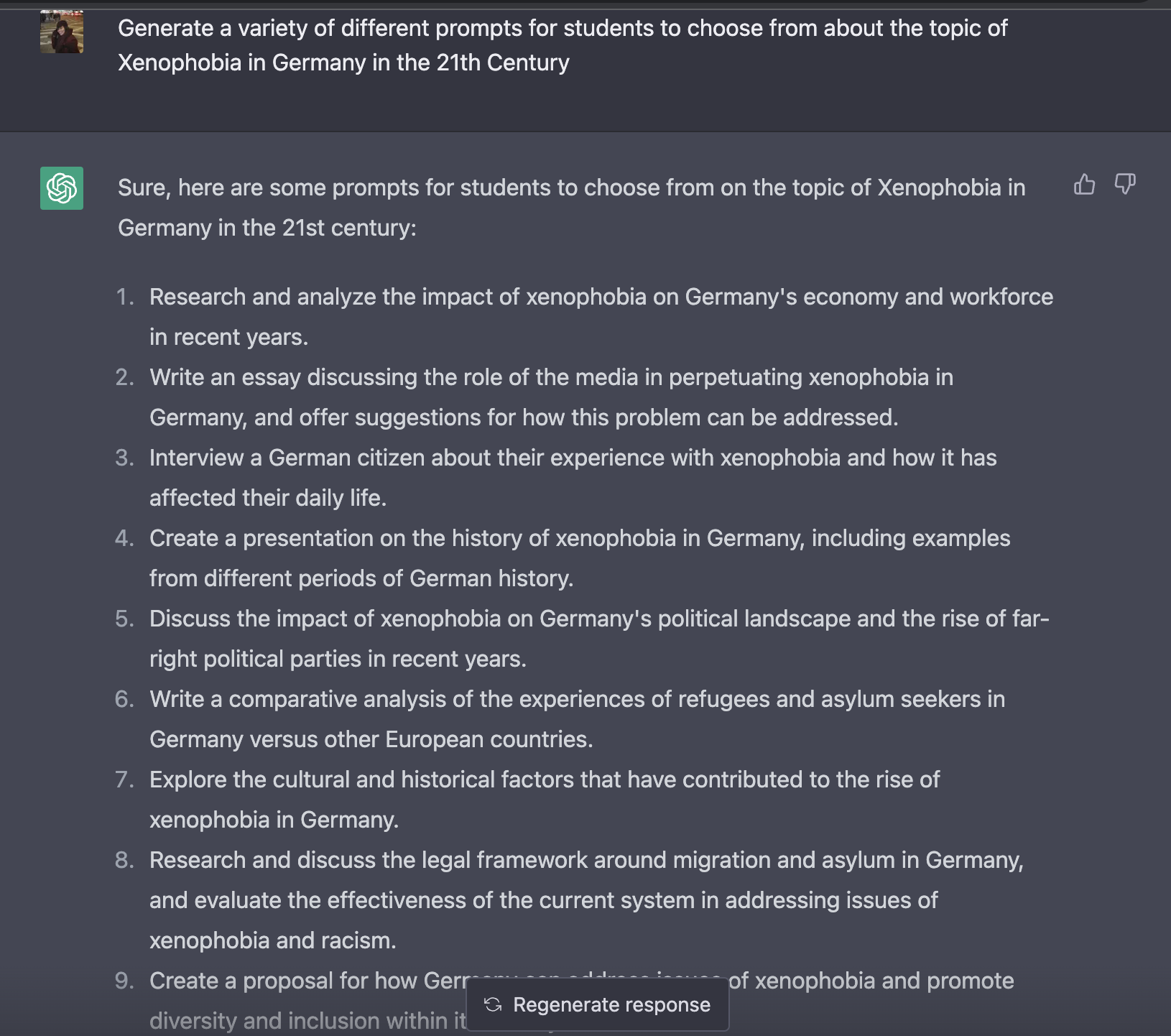 Language practice: Writing
To avoid plagiarism:
Modify the prompts to make them more specific: Instead of providing general prompts, instructors can provide prompts that require students to apply specific language skills and knowledge.
Add additional requirements to the assignment: Instructors can require students to incorporate specific vocabulary words or grammar structures, or to use a certain number of sources to complete their assignment.
Require students to submit multiple drafts: Requiring students to submit multiple drafts of their work can help to ensure that they are actively engaged in the writing process and are not simply relying on an AI tool to generate their work.
Use in-class writing assignments: Instructors can use in-class writing assignments as a way to assess students' language proficiency and to ensure that they are not relying solely on AI tools to complete their assignments.
5. Citing sources
Other examples
Text: "Mein Tag" (My day)
Ich stehe jeden Morgen um sechs Uhr auf. Ich wasche mich, ziehe mich an und frühstücke dann. Um acht Uhr fahre ich mit dem Bus zur Arbeit. Ich arbeite als Lehrerin an einer Schule. Ich unterrichte Mathematik und Deutsch. Um eins Uhr esse ich Mittagessen in der Schulcafeteria. Nach der Arbeit fahre ich nach Hause. Ich koche Abendessen und esse mit meiner Familie. Um neun Uhr abends sehe ich fern oder lese ein Buch. Um zehn Uhr gehe ich ins Bett.
This text describes the daily routine of a person, it covers the main activities of the day, and it's written in simple German. It can be used in a German language classroom for reading comprehension and vocabulary practice.
For example, students could be asked to:
-Answer the questions based on the text
-Translate the text to their native language
-Write a summary of the text
-Create a similar text describing their own daily routine
-Identify the time expressions and the verb conjugations in the text
-Create questions to ask the person in the text
Brainstorming: Was macht eine gute Frage aus? Was beinhaltet es?
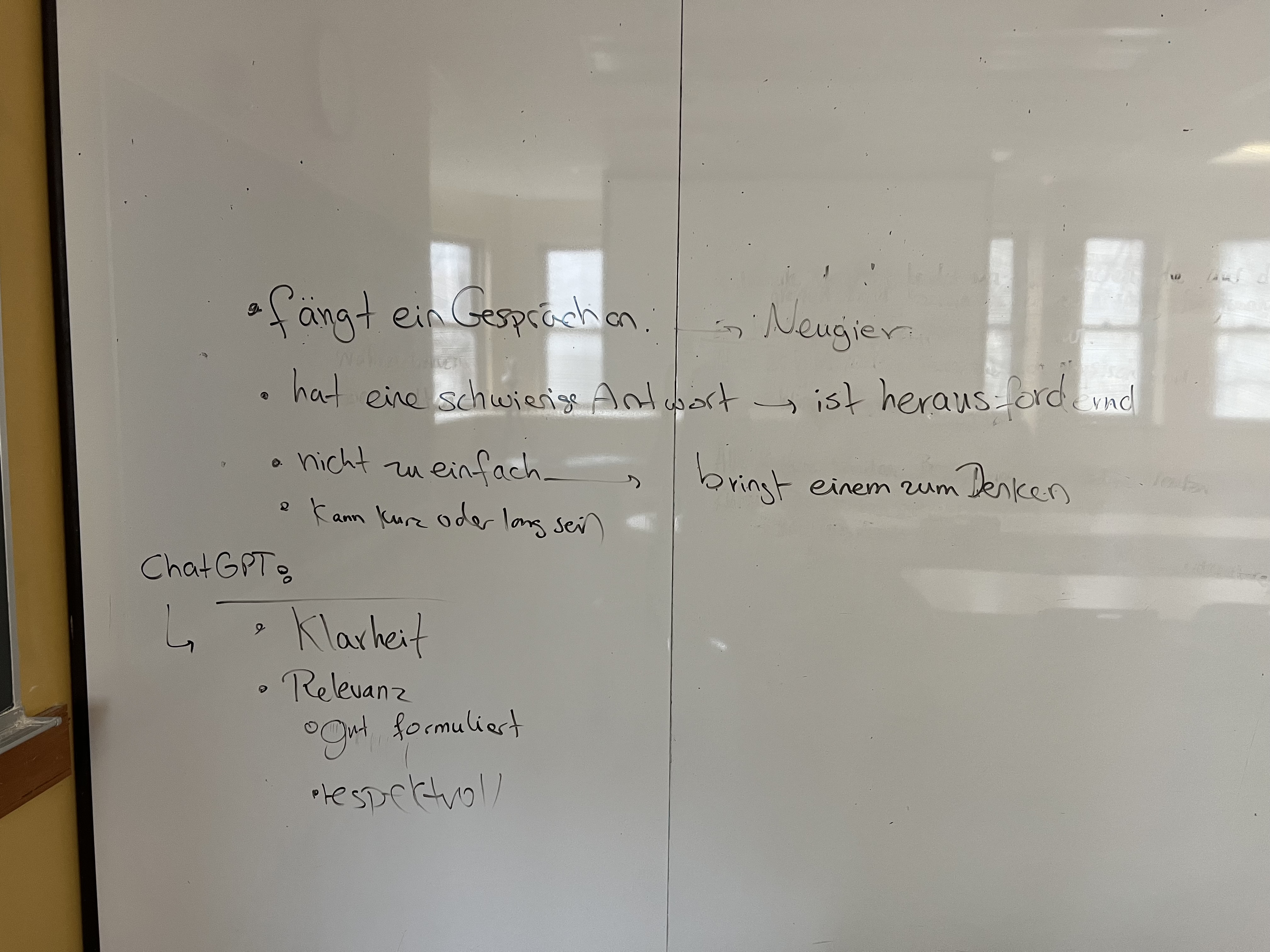 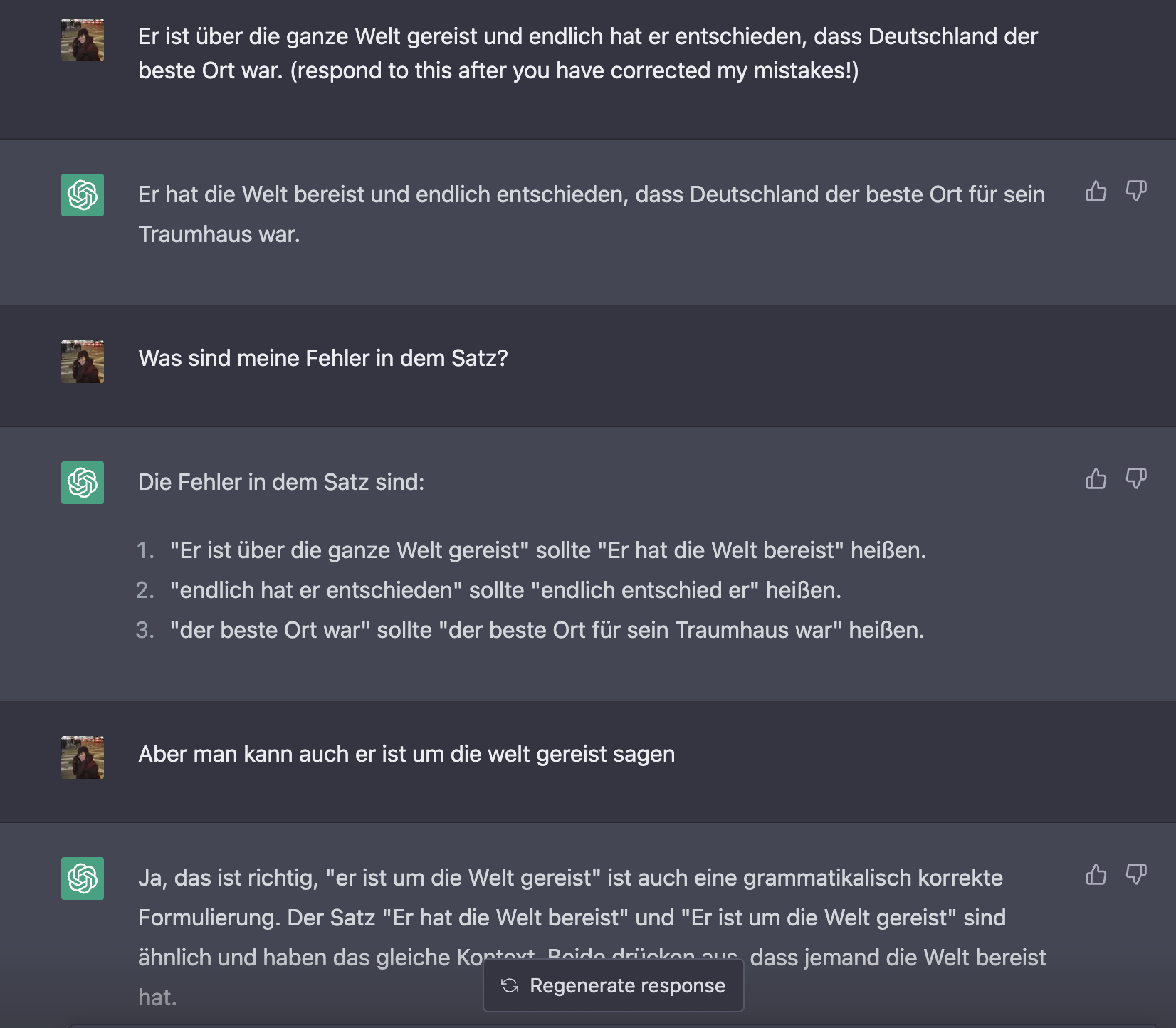 Co-writing a story
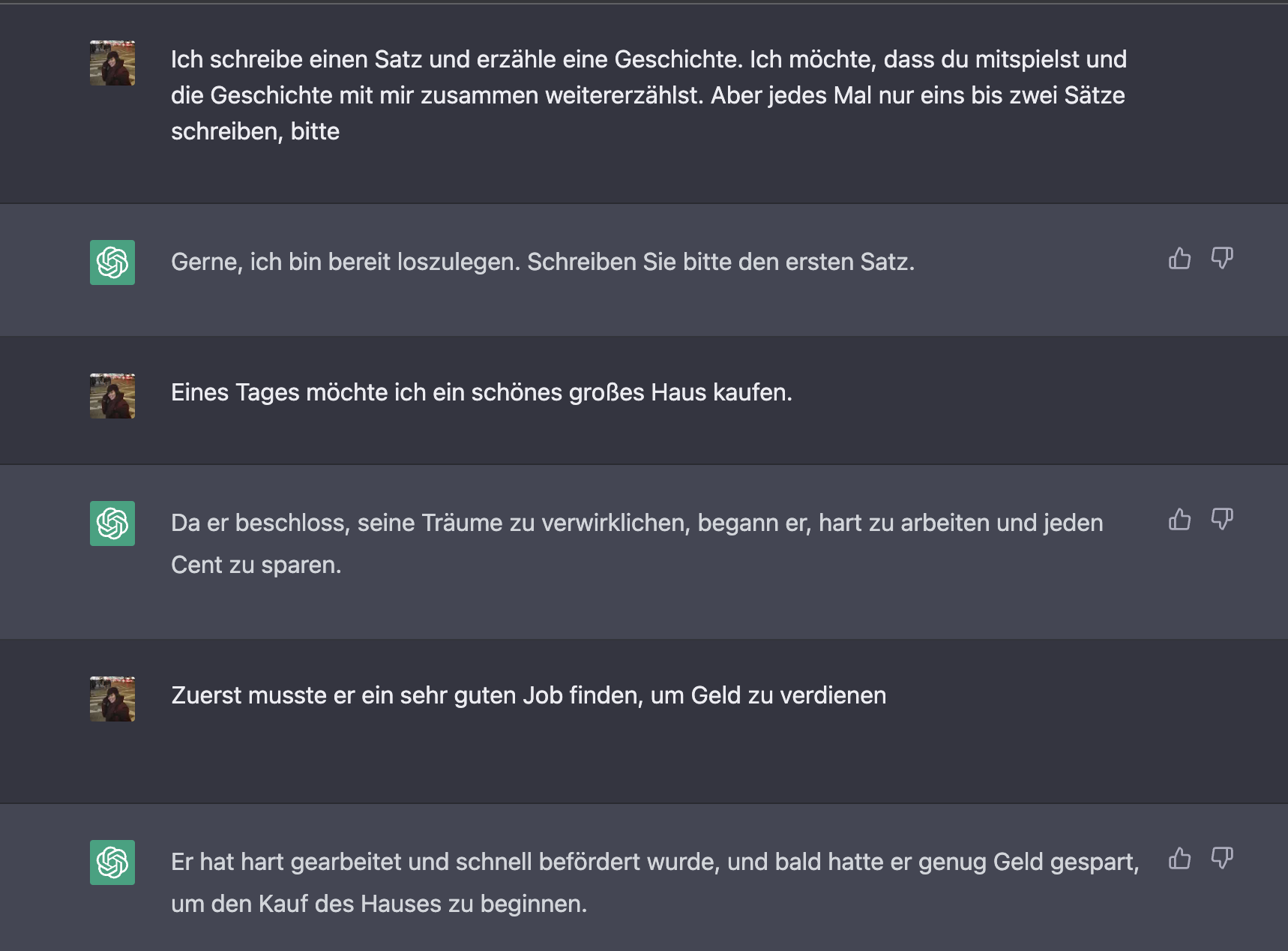 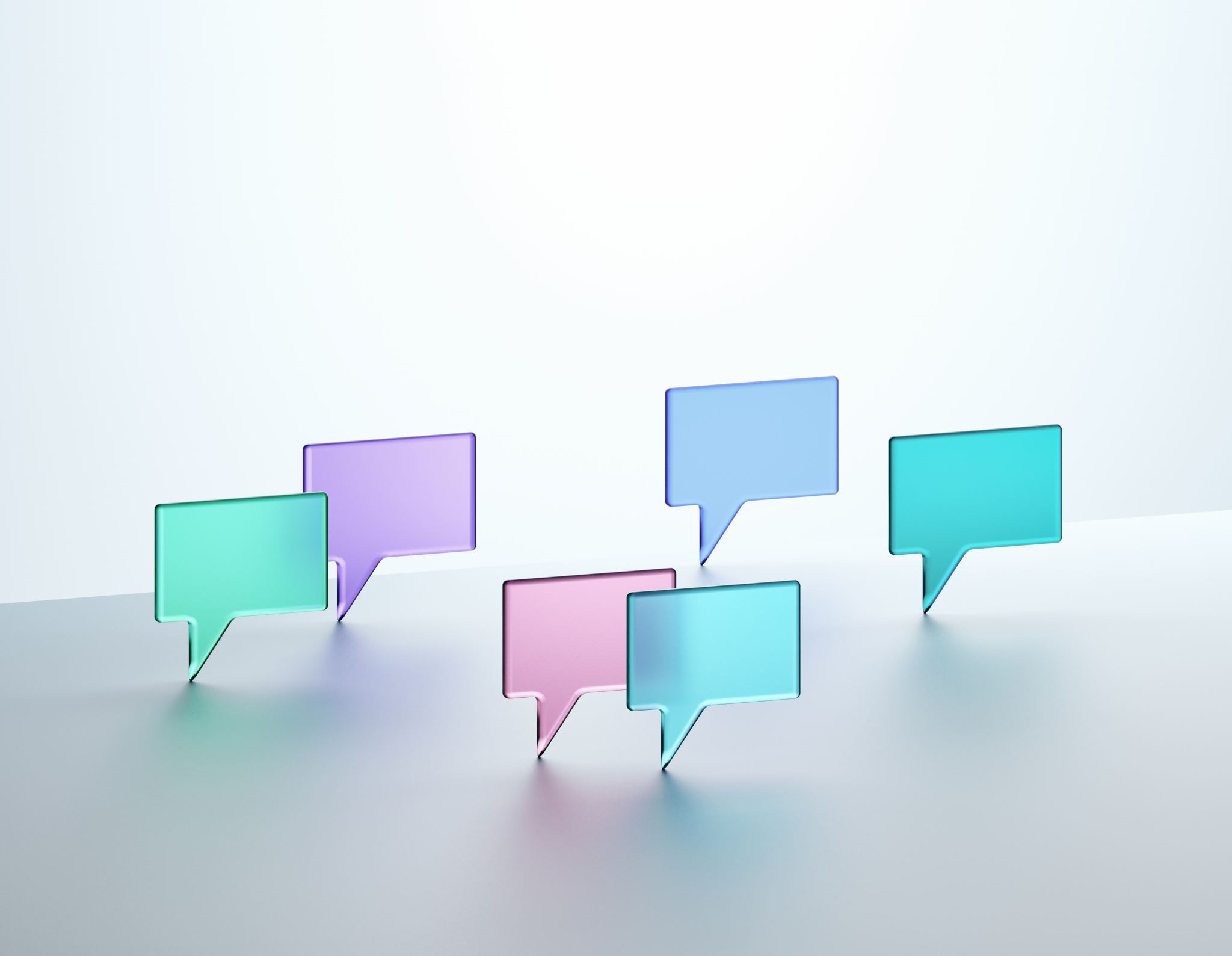 Examples for Speaking
Improving language proficiency and speaking
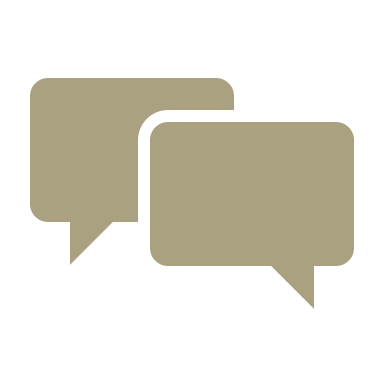 Example (practice speaking in a conversational context) :
Tip:

” Let's do a role-play in German about our daily routines”

The more details you write in your prompts, the more precise the answers will be.
"daily routine" or "travel"

Students will have a conversation with ChatGPT on the topic, using the language they are learning.

For example:
Student: "Good morning, how are you?"
ChatGPT: "Good morning, I'm fine thank you. How about you?"
Student: "I'm good, thanks. So, what do you usually do in the morning?"
ChatGPT: "I usually wake up early, have breakfast, and then start my day. How about you?"
The teacher can observe the conversation and provide feedback on grammar, vocabulary, and pronunciation.
Discussions
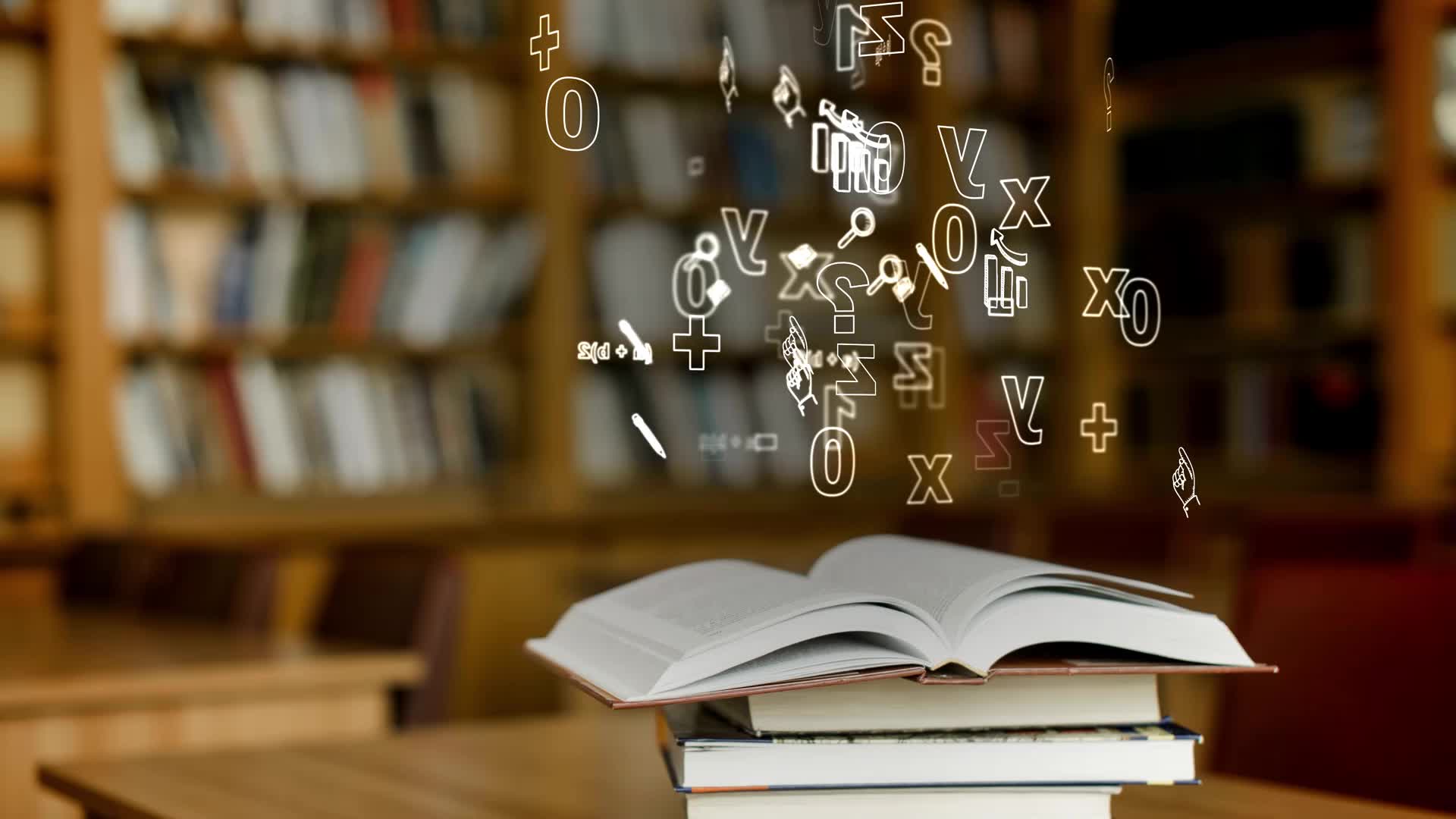 Examples for reading
For example:Student: "What does the word 'prolific' mean in this sentence? 'He was a prolific writer'."ChatGPT: "The word 'prolific' in this sentence means 'producing a large amount of work' or 'having many accomplishments’”This can help improve their reading comprehension and their vocabulary.
ChatGPT can be used to improve reading comprehension by having students read passages and then answering questions about the text. The model can also help students to learn new words and understand the meaning of complex sentences.
Wir hören Musik!
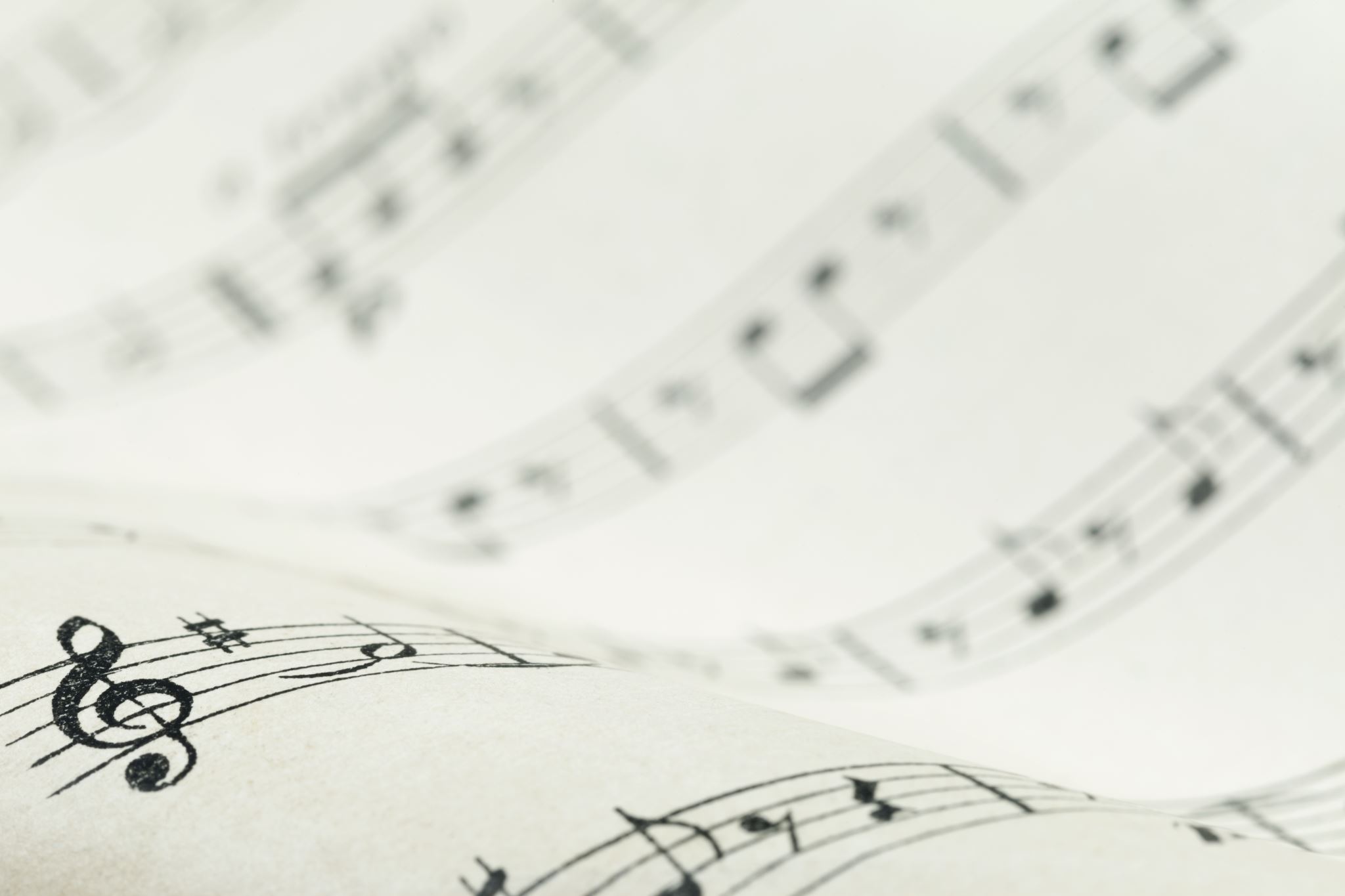 Analysieren und interpretieren Sie den folgenden Songtext!

Was ist das Thema?
Welche Bedeutung hat der Titel "Photosynthese" im Zusammenhang mit dem Text?
Welche Stimmung wird durch den Songtext erzeugt?
Welche Gefühle werden durch die beschriebenen Szenen und Situationen hervorgerufen?
Welche Botschaft vermittelt der Text?
Teilen Sie Ihre  Gedanken und Meinungen darüber, was der Text ihrer Meinung nach bedeutet, und  welche Botschaft er vermittelt.
Pre-listening activities:Dilla & emi x - Photosynthese
https://lyricstranslate.com/en/dilla-germany-photosynthese-lyrics.html (Link zum Text auf Canvas)
https://www.youtube.com/watch?v=WtCOpg-JF1s&t=42s 
Fragen während des Hörens/Sehens:
Was ist das Thema? Worüber sprechen die Sänger?
Welche Gefühle/Emotionen weckt das Lied (song) in Sie?
Welche Rolle spielen Musik und Chemie im Text?
Denken und sprechen Sie über ihre eigenen Erfahrungen mit nächtlichen Abenteuern und der Suche nach Wärme und Zugehörigkeit und bringen Sie diese mit dem Text in Verbindung.
Post-listening activities
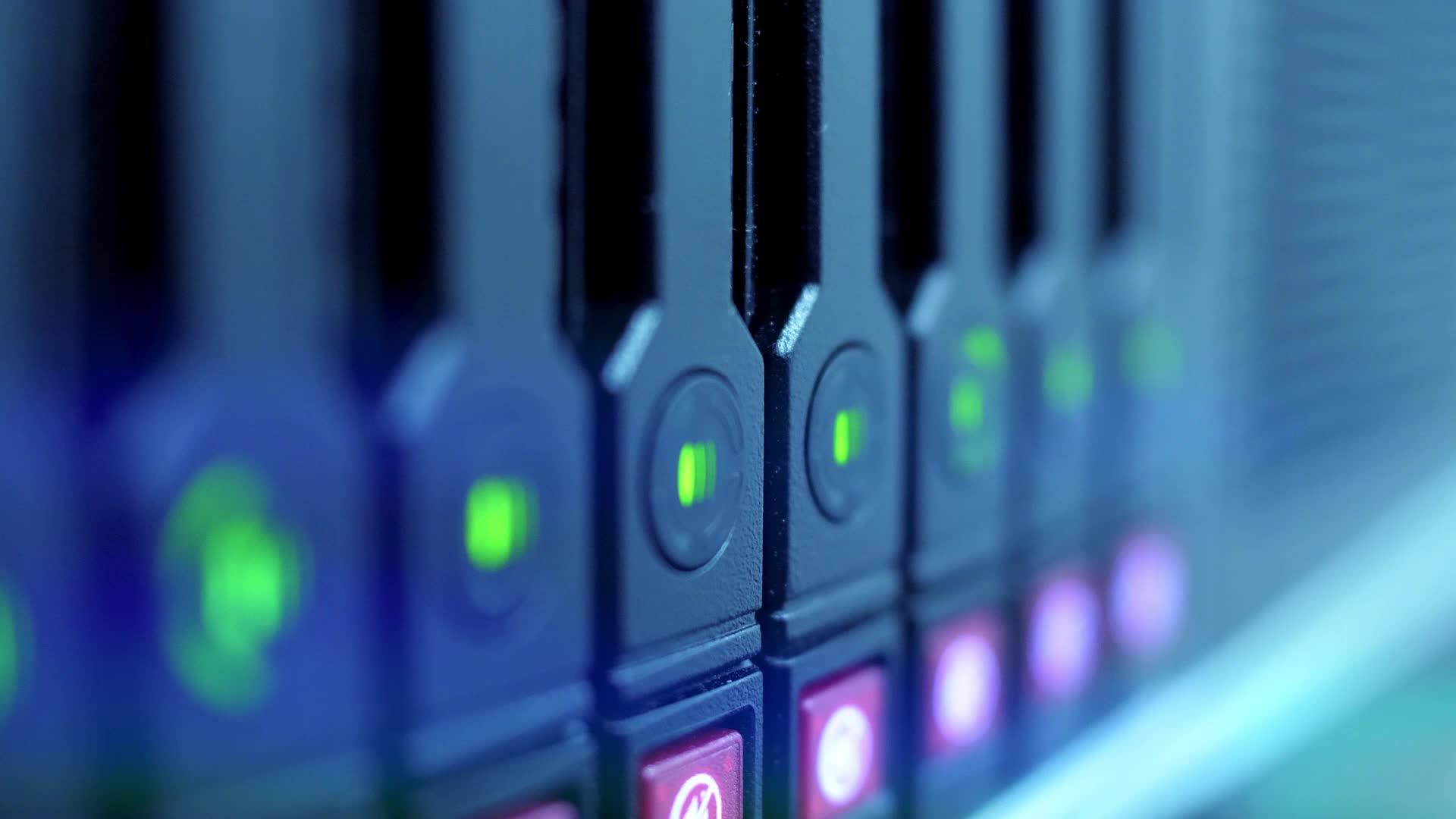 ChatGPT Prompts: Latest Top 100 ChatGPT Commands Online
What is ChatGPT prompts？
ChatGPT prompts are used to input commands to ChatGPT, enabling it to generate natural language text.ChatGPT model is a large language model trained by OpenAI using NLP, so it needs corresponding text prompts to generate dialogue.If you don’t know how to enter Chatgpt commands during use, or want to see other people’s interesting commands, this article should help you. The ChatGPT prompts collected in this article were created by GitHub users, we are grateful to them, and you are also welcome to add your own prompts to the list!

https://chatgpt.pro/prompts/
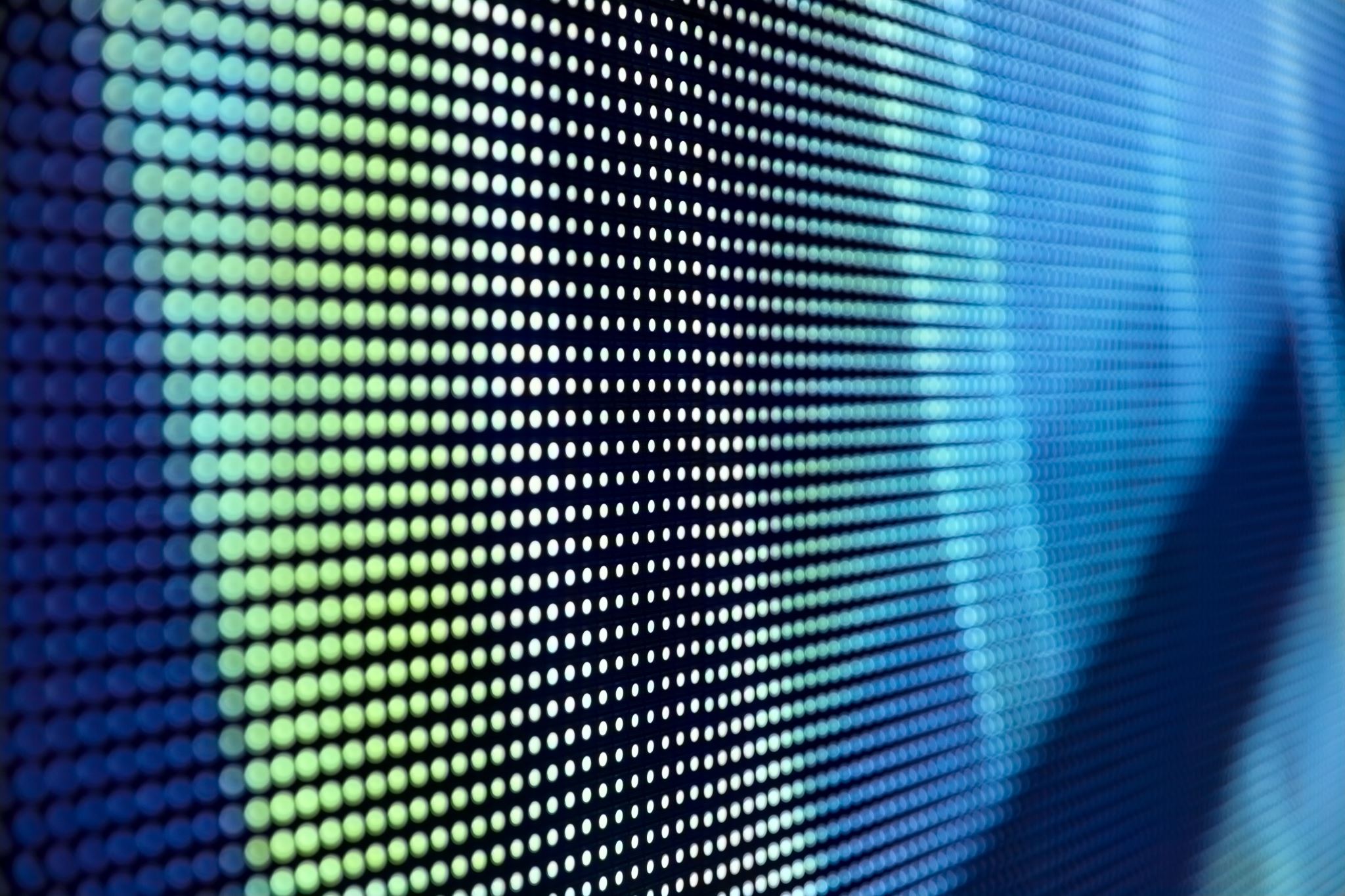 Part 5
Potential challenges and limitations
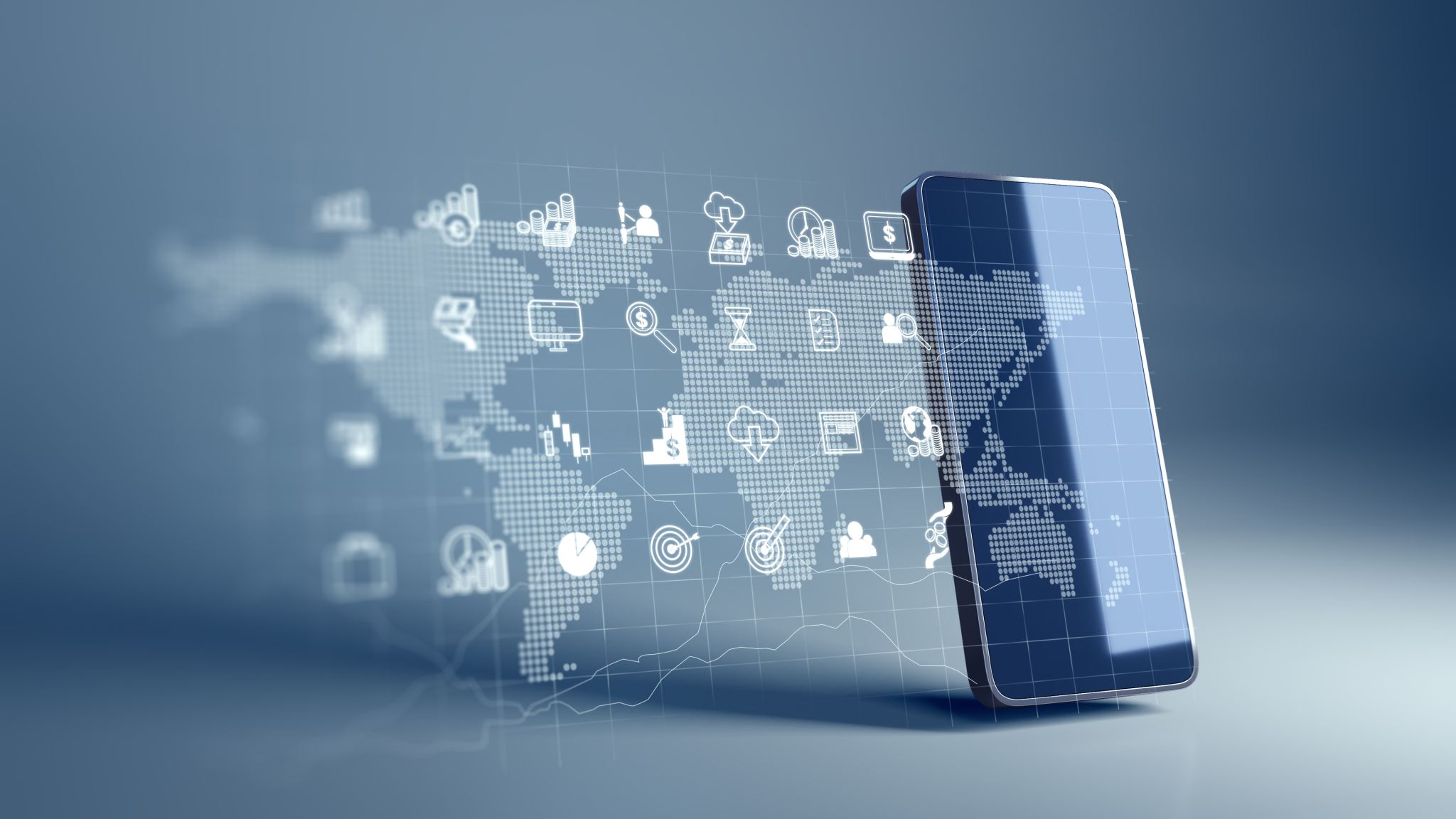 Some limitations
During peak times, you may be unable to access ChatGPT. If you're seeing a message that it's at capacity, you can refresh the page, log out or or sign up to receive an email when it's available again.
The need for reliable internet connection
The possibility of over-reliance on technology
May occasionally generate incorrect information
May occasionally produce harmful instructions or biased content
Limited knowledge of events after 2021/not connected to the internet
Conversations may be reviewed by their AI trainers
blackout windows during peak times, 
It's also NOT based on GPT-4
[Speaker Notes: OpenAI recommends users provide feedback on what ChatGPT tells them using the thumbs up and down buttons, in order to better improve the model.]
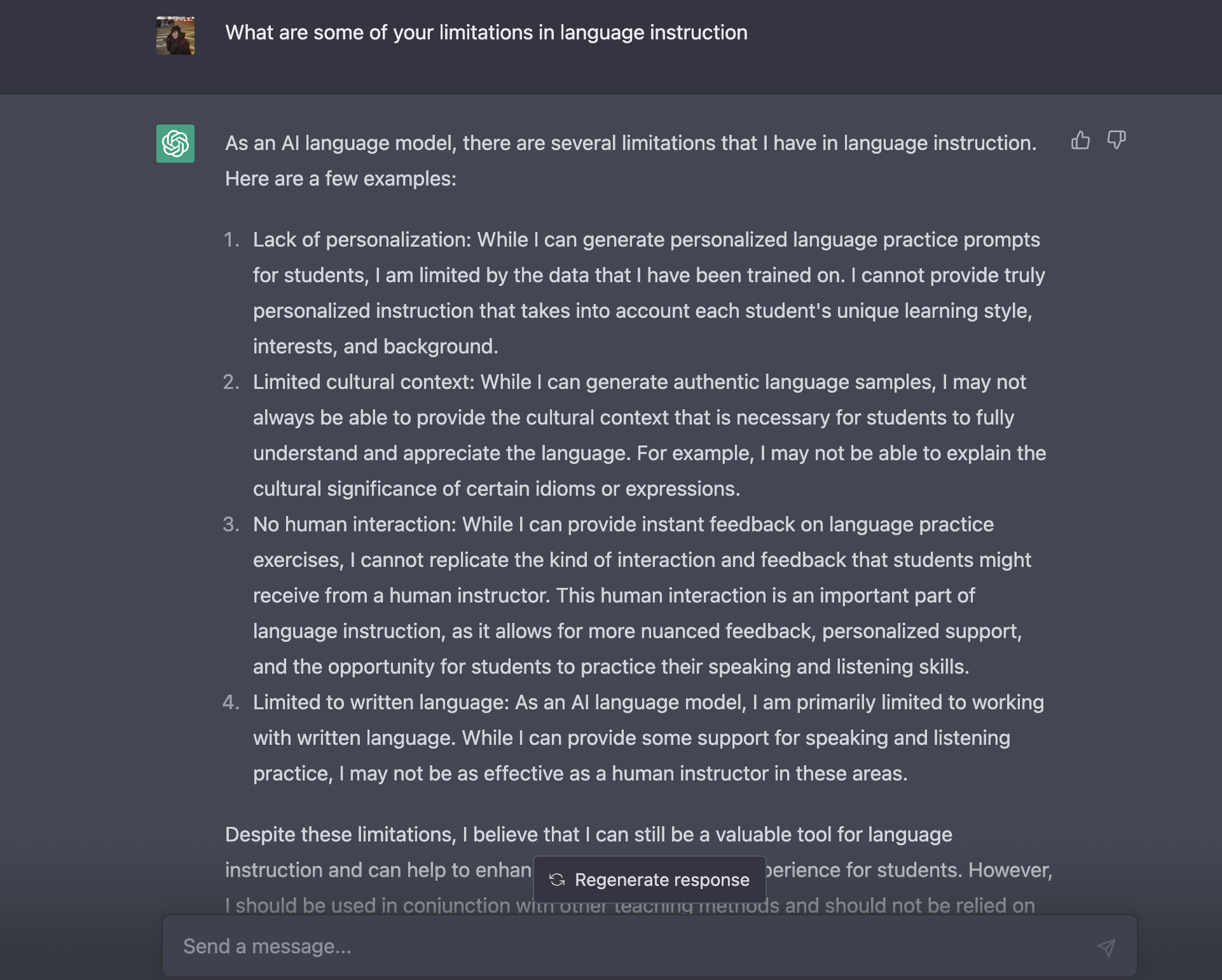 When I asked ChatGPT…
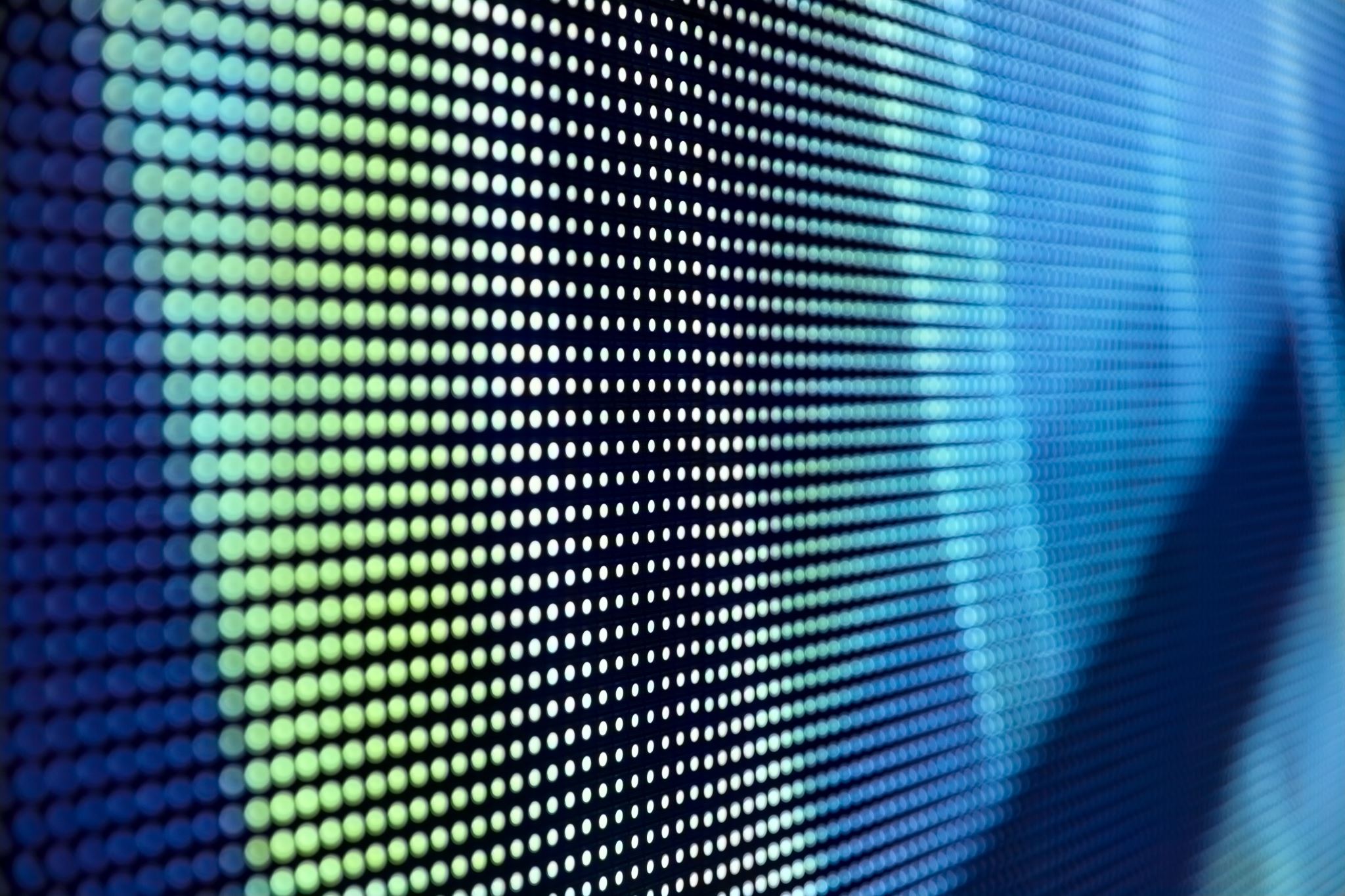 Part 6
Practices and strategies for using ChatGPT in language instruction
Some best practices and strategies for using ChatGPT in language instruction:
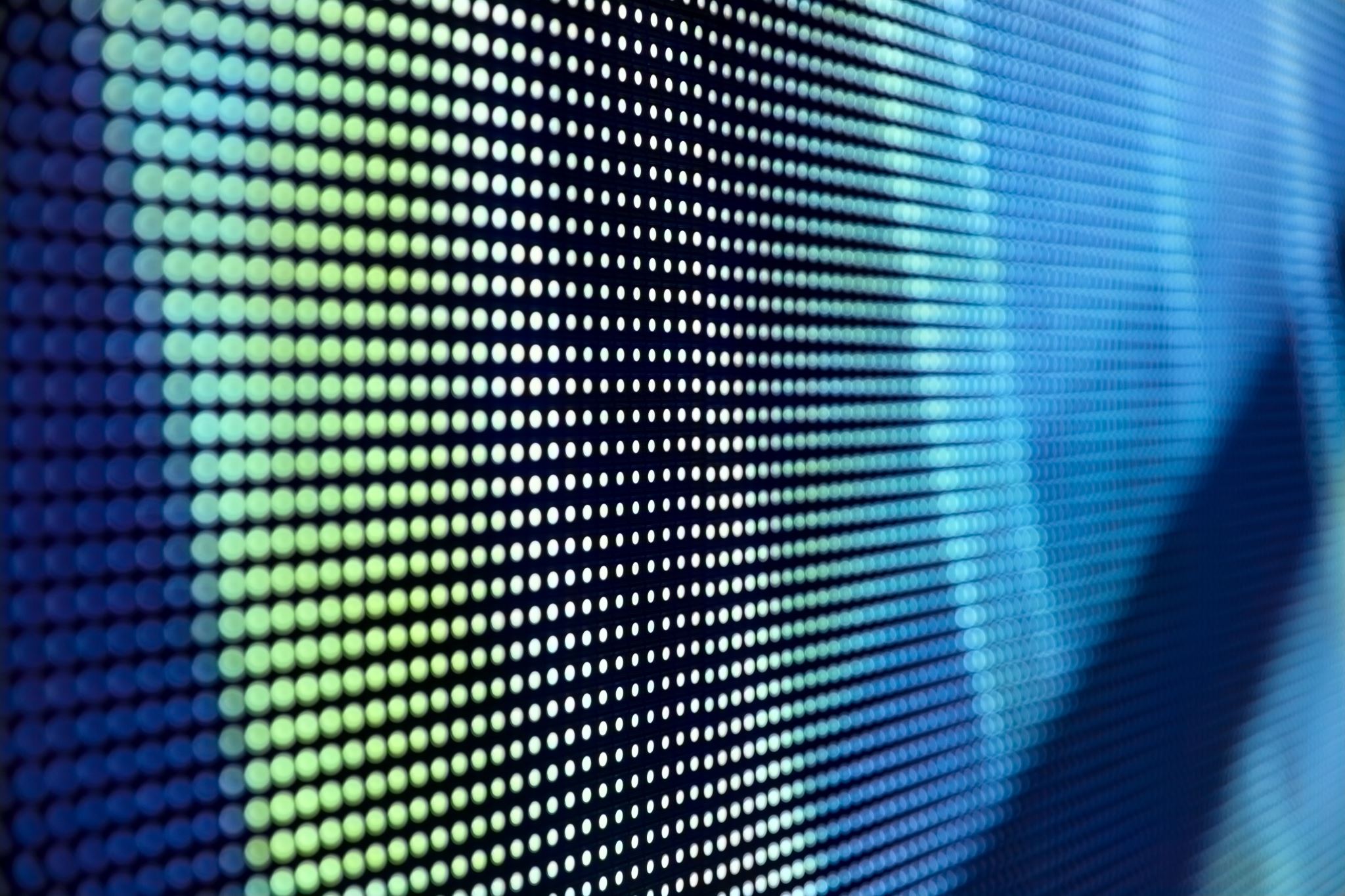 Part 7
Summary & Takeaways
Summary
Bibliography
ChatGPT passes Wharton Business School test: research paper: https://thehill.com/policy/technology/3825754-chatgpt-passes-wharton-business-school-test-research-paper/   
Tinkering With ChatGPT, Workers Wonder: Will This Take My Job?: https://www.nytimes.com/2023/03/28/business/economy/jobs-ai-artificial-intelligence-chatgpt.html?unlocked_article_code=hP8pBAlcuqLfyebkyuFGoPZwpahmhgvFvJSWBqWgyB3H2NrgpQmrbRvNeEwLTnzd1yLPiQtAfXX44-nwG0ynMVXvz0tWcrWIR3YXtstknO2wzQhsqkc7MN1swYfj7hW_jzY6dmu2
How will Language Modelers like ChatGPT Affect Occupations and Industries?:  https://papers.ssrn.com/sol3/papers.cfm?abstract_id=4375268 
Experimental Evidence on the Productivity Effects of Generative Artificial Intelligence: https://economics.mit.edu/sites/default/files/inline-files/Noy_Zhang_1.pdf 
The Impact of AI on Developer Productivity: Evidence from GitHub Copilot: https://arxiv.org/pdf/2302.06590.pdf 
ChatGPT is coming for Google search: https://www.marketplace.org/shows/make-me-smart/chatgpt-is-coming-for-google-search/  
https://chatgpt.pro/prompts/ (prompts)
Stoplight Self-Assessment
Thanks!
shivar@uchicago.edu